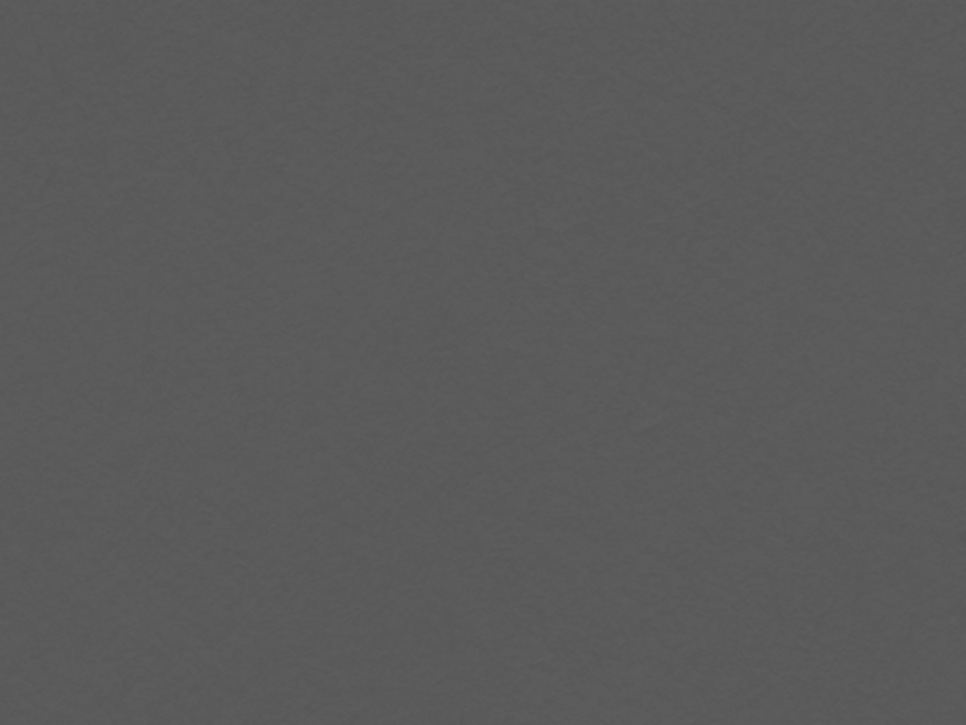 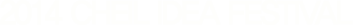 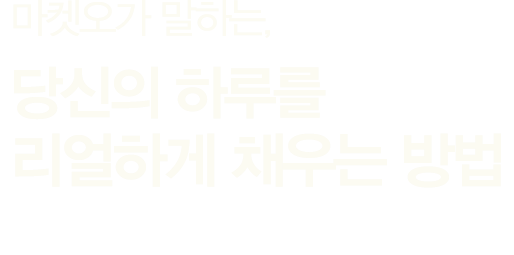 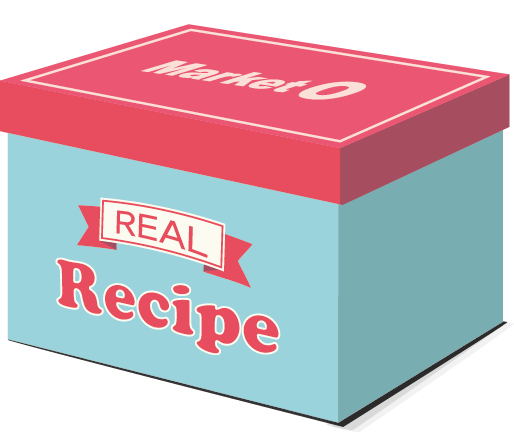 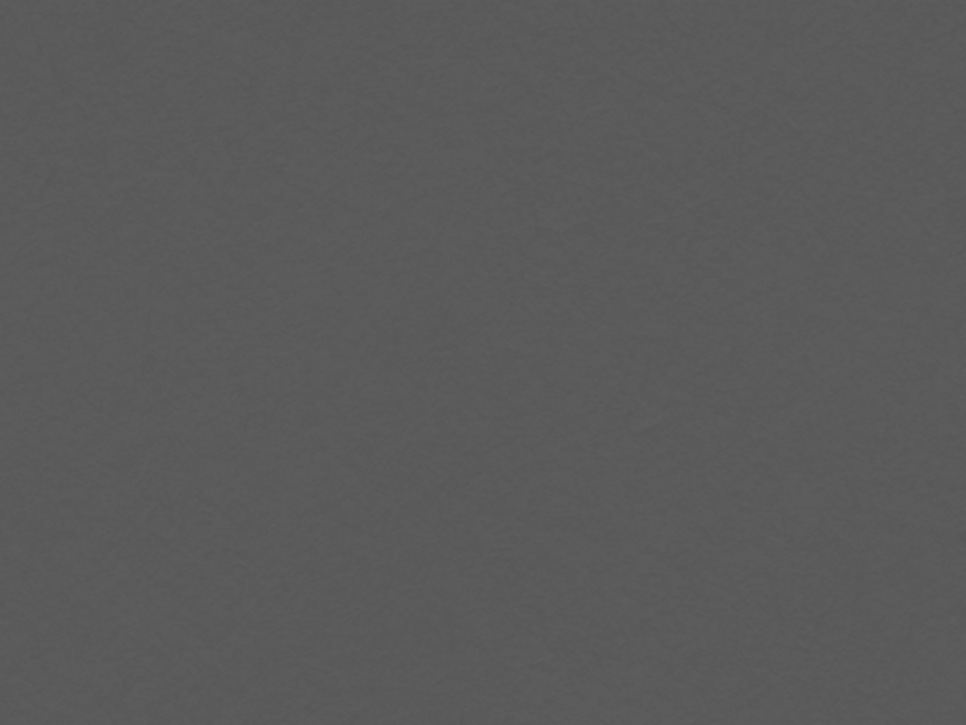 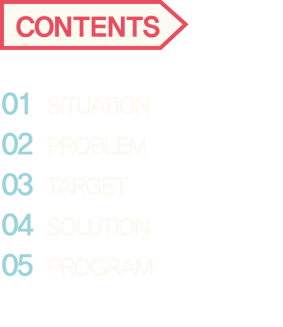 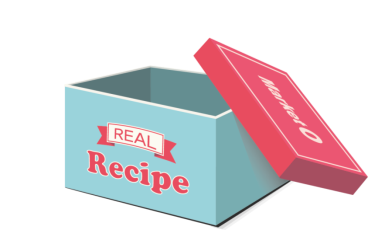 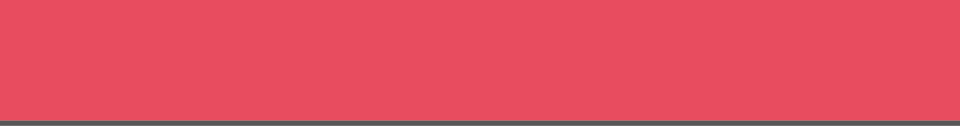 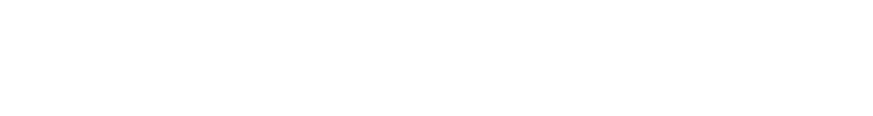 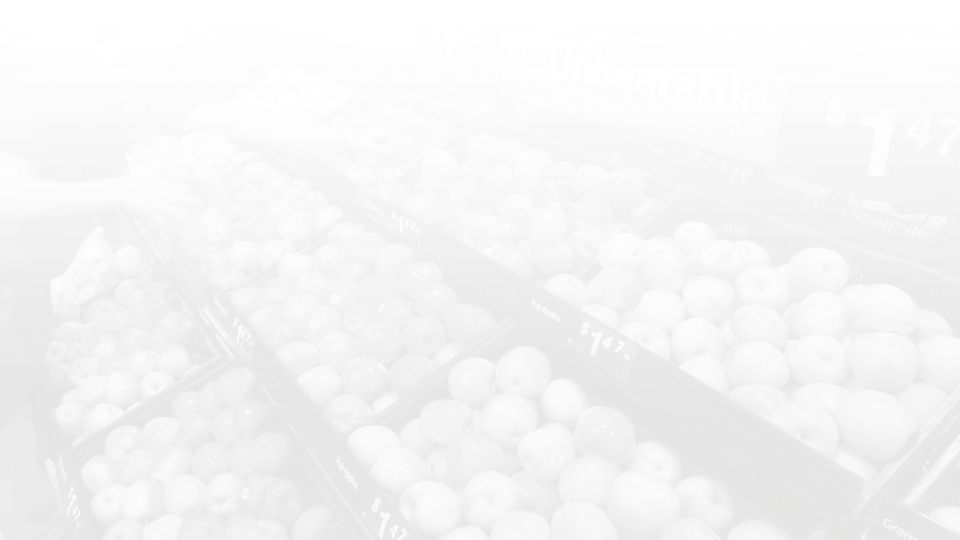 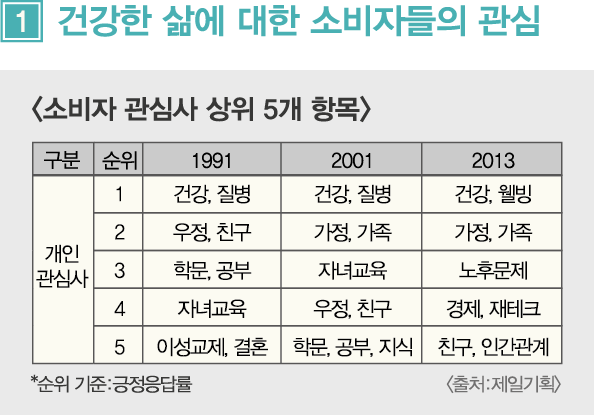 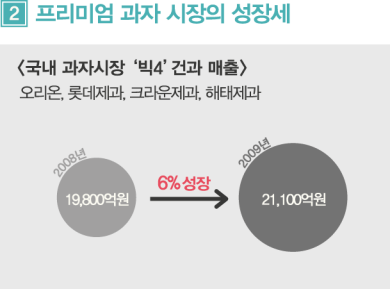 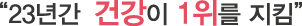 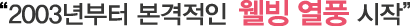 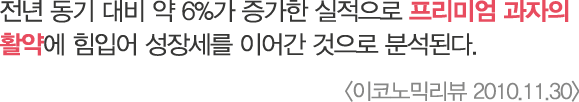 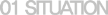 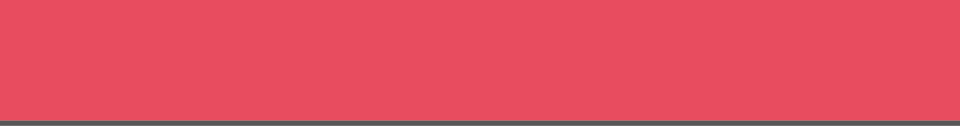 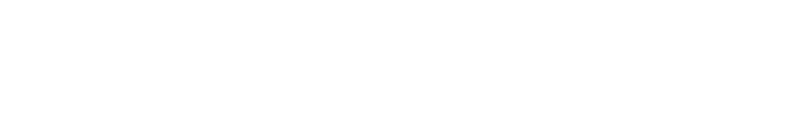 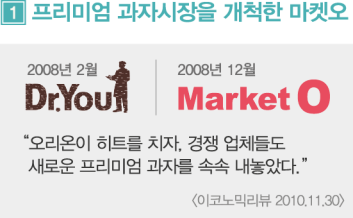 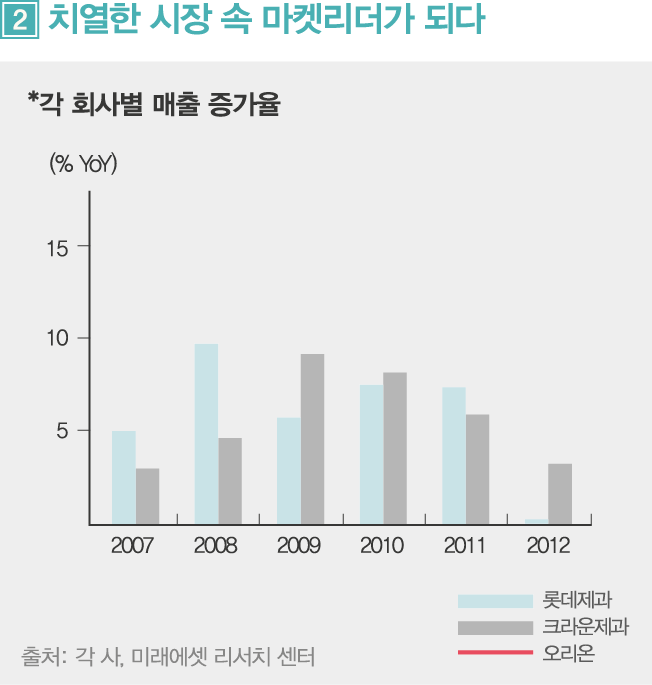 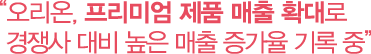 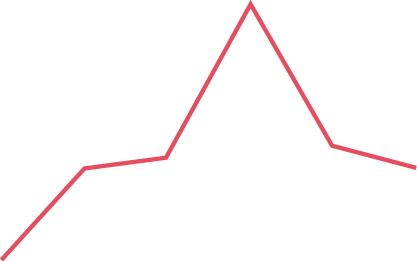 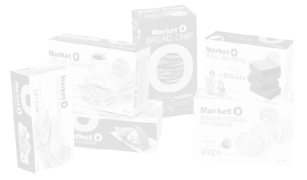 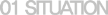 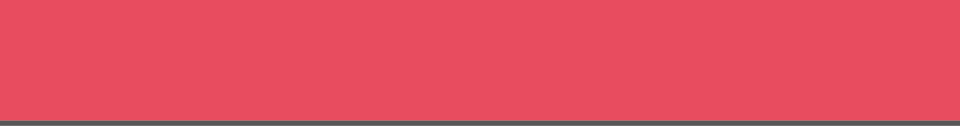 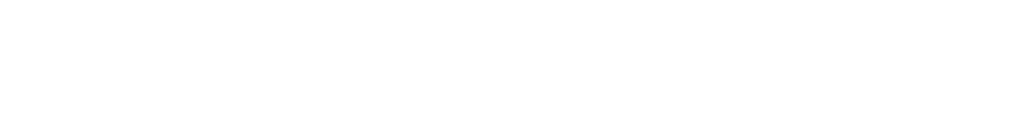 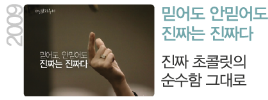 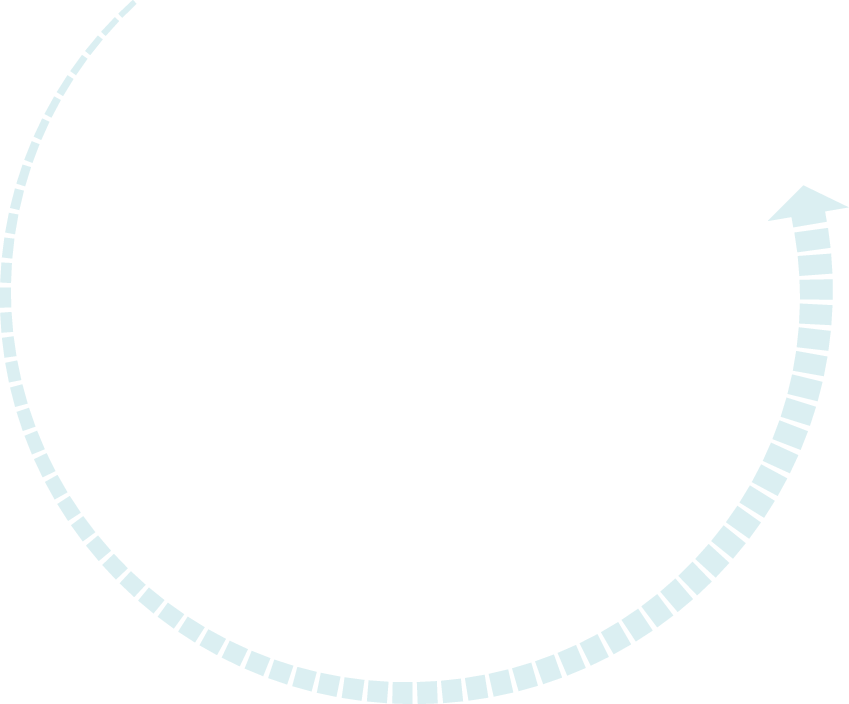 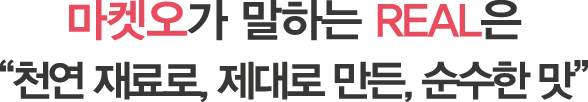 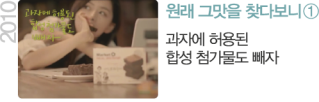 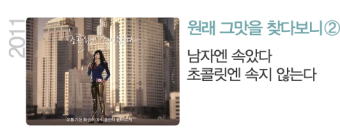 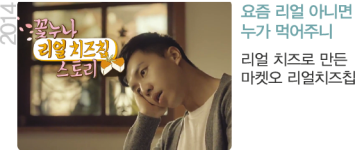 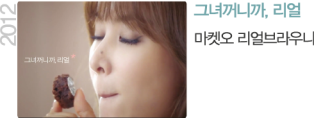 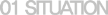 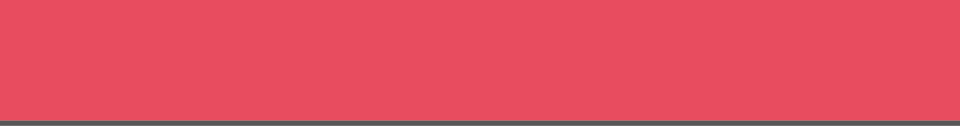 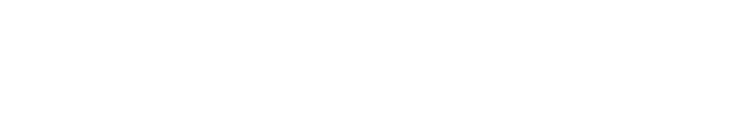 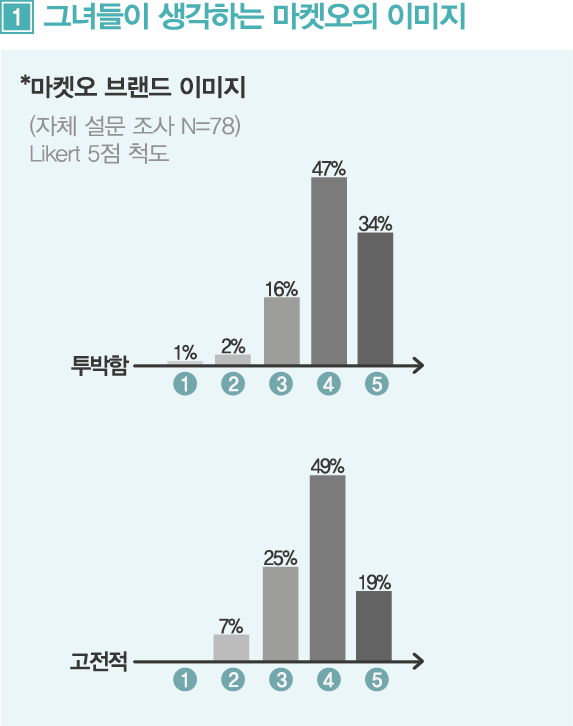 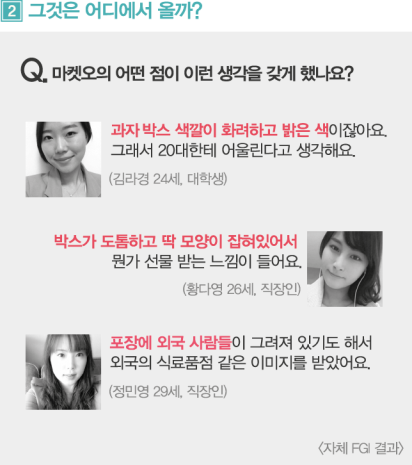 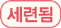 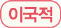 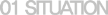 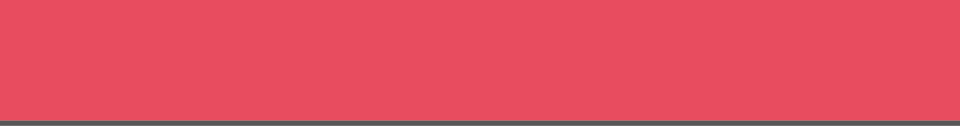 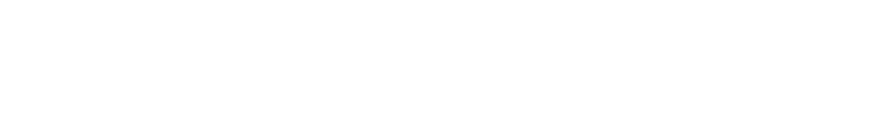 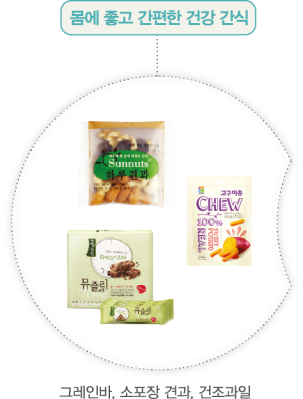 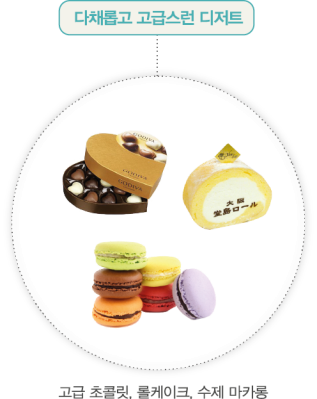 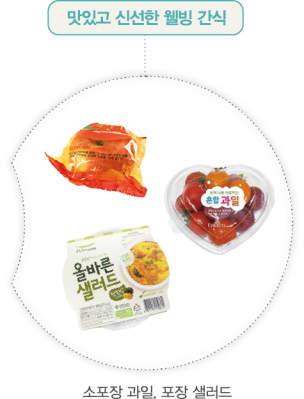 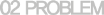 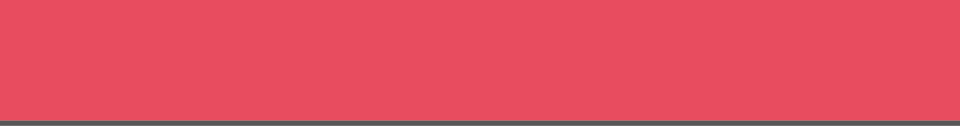 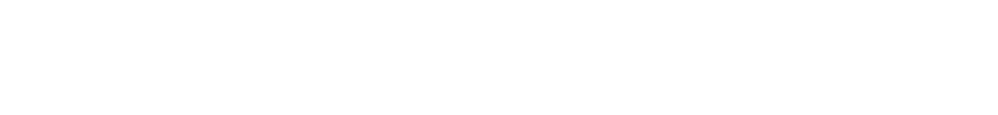 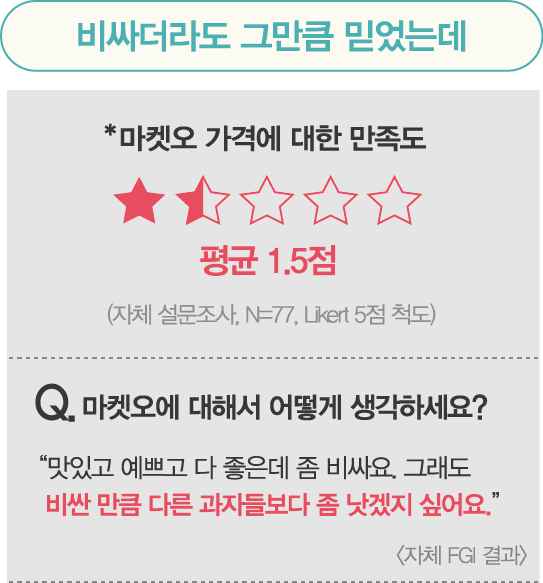 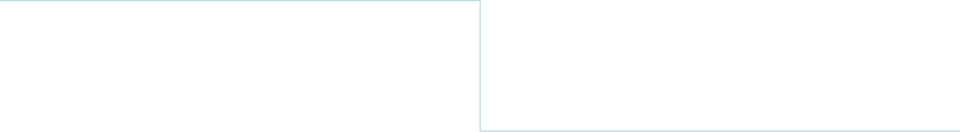 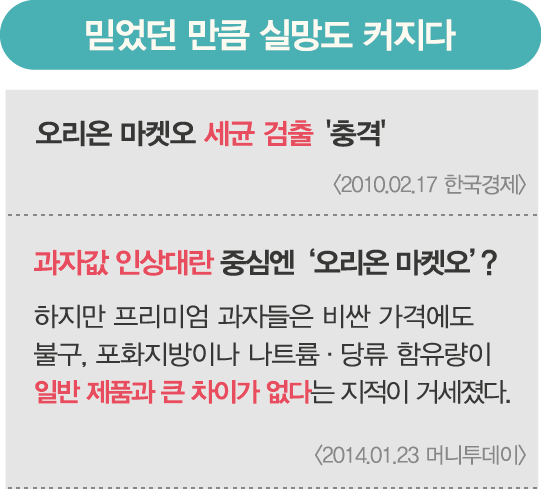 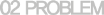 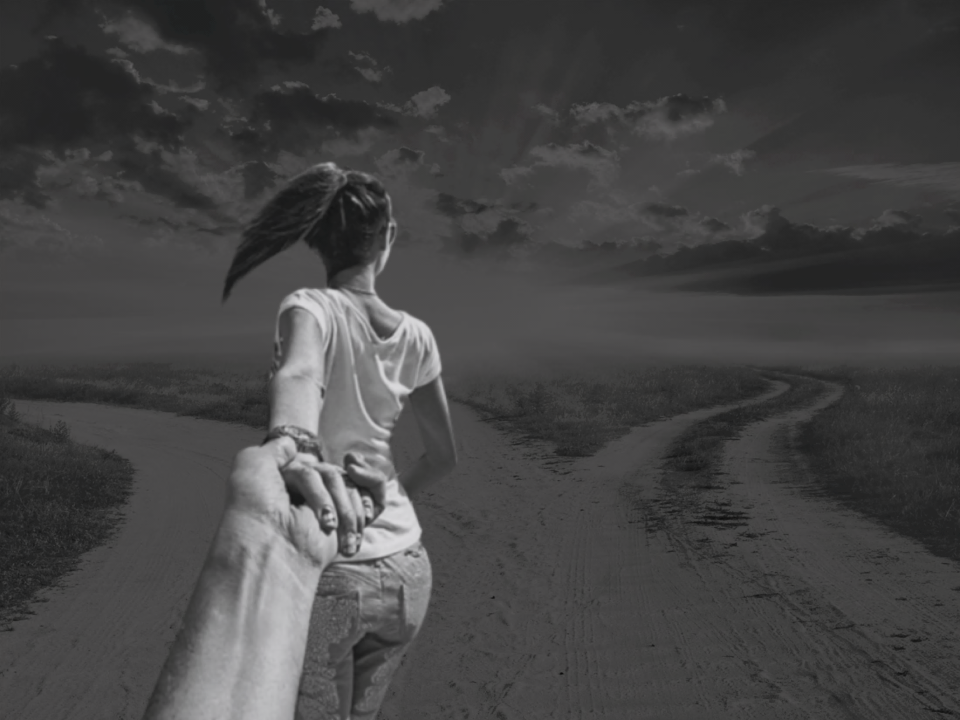 복잡미묘해진 상황
     멀어진 그녀의 마음
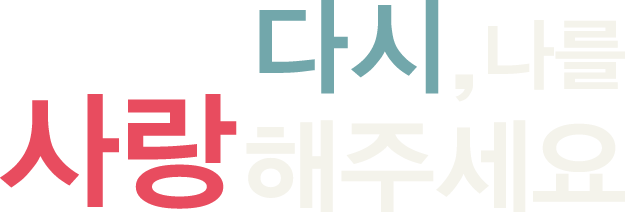 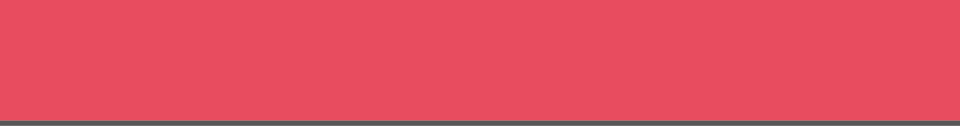 CASESTUDY: Super Jam
차별화된 스토리로 브랜드의 가치를 전달한 사례
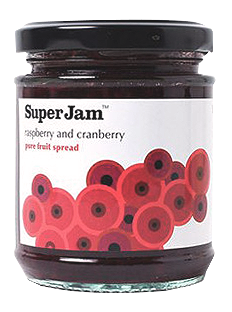 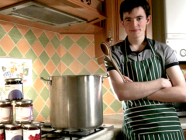 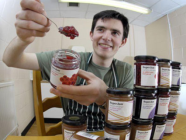 기업이 이름 붙인 제품에 소비자가 가치를 부여하기 전까지 
그 제품은 단지 ‘상품’에 지나지 않는다. 


그러나 소비자가 상품에‘의미’를 부여하고, 
상징으로 사용하며 자신의‘가치’로 인정하게 되면 
그것은 상품이 아니라 자신과 동격으로 여기는‘아이덴티티’가 된다.
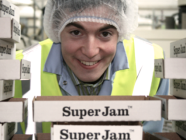 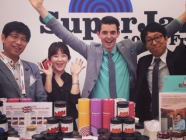 유니타스 브랜드, 「브랜드 임계지식명언」 中
제품의 속성
브랜드 스토리
브랜드 가치
도허티(Fraser Doherty)가 유년시절 할머니와 함께 만들던 잼이, 
수백 번의 실험 끝에 100% 과일로만 구성된 맛있고 건강한 잼으로 
재탄생 되어 시장에 나오게 되기까지의 이야기
100% 과일로 만든 잼
정직, 성실, 기본
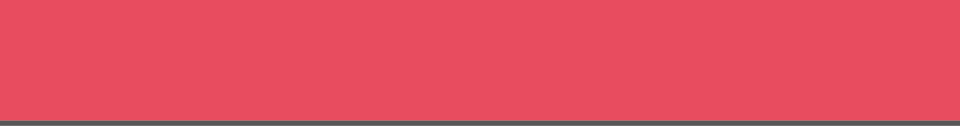 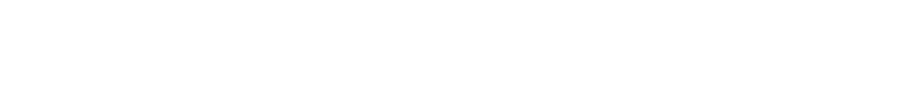 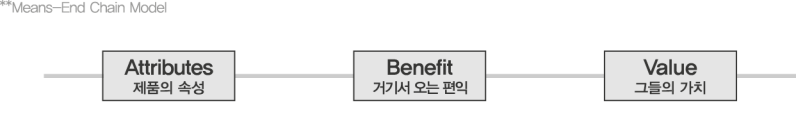 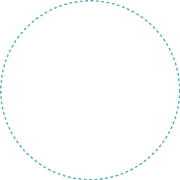 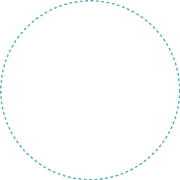 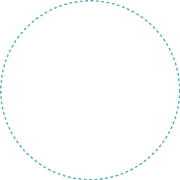 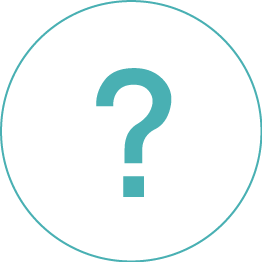 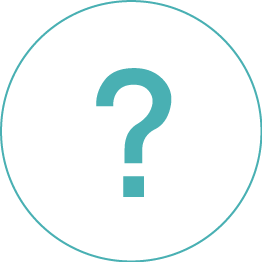 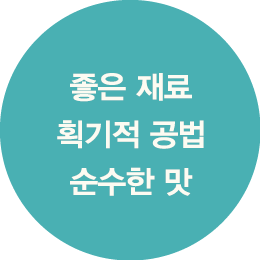 좋은 재료와 맛에 대한 REAL
마켓오를 통해 그녀들
스스로 찾아가는 일상 속의 가치
제품적 특성에서 얻는 편익,
생활 속 가치까지 이어지는 REAL
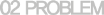 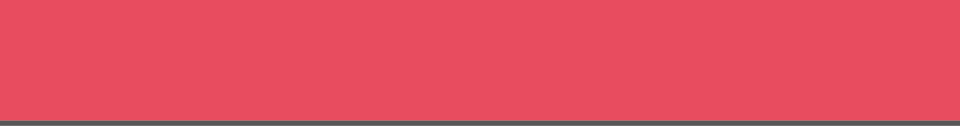 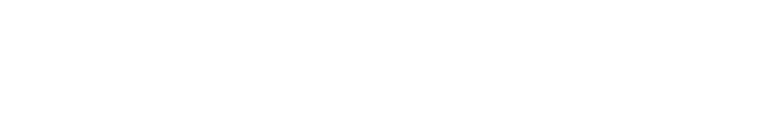 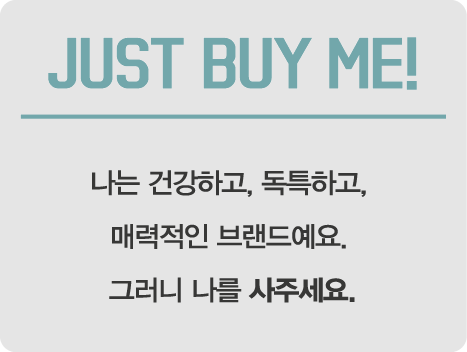 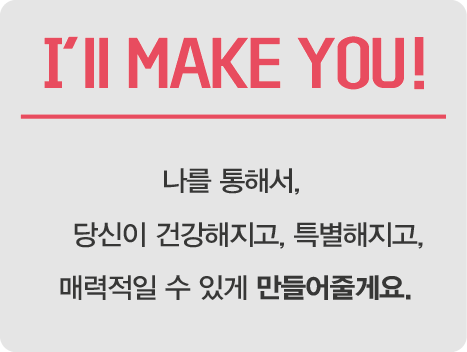 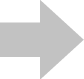 즉, 마켓오를 소비함으로써
그녀들이 원하는 이미지를
[               ]하는 데서 끝나는 것이 아니라,
일상 속에 위치시킴으로써
마켓오를 통해 그들이 원하는 가치를
[        ] 할 수 있게 해주는 것.
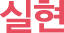 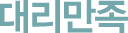 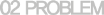 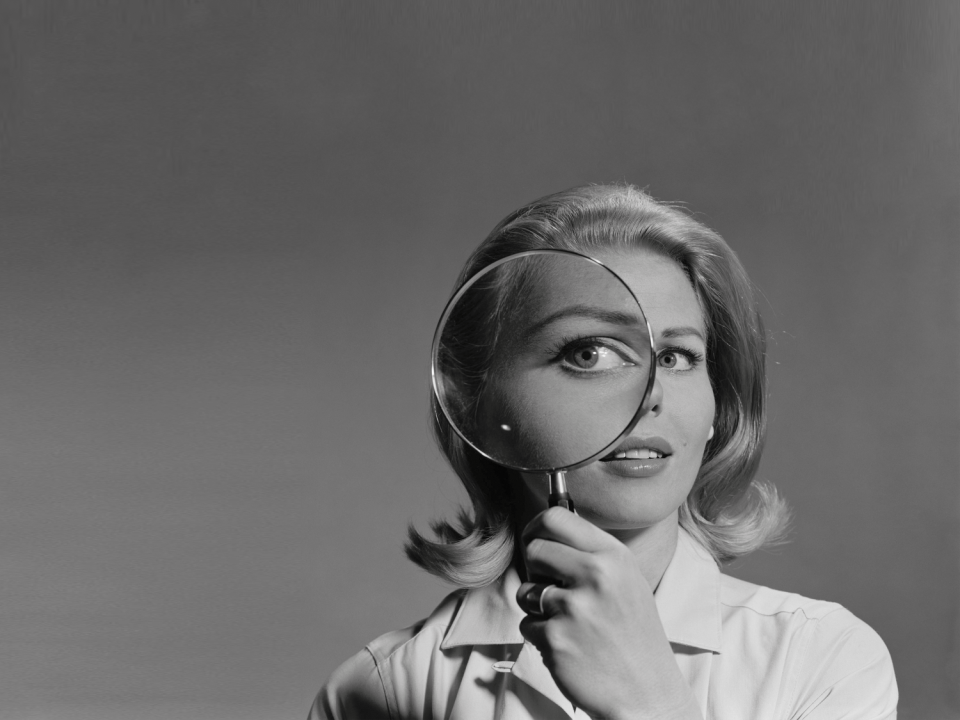 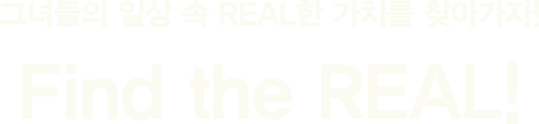 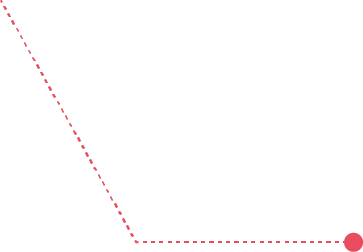 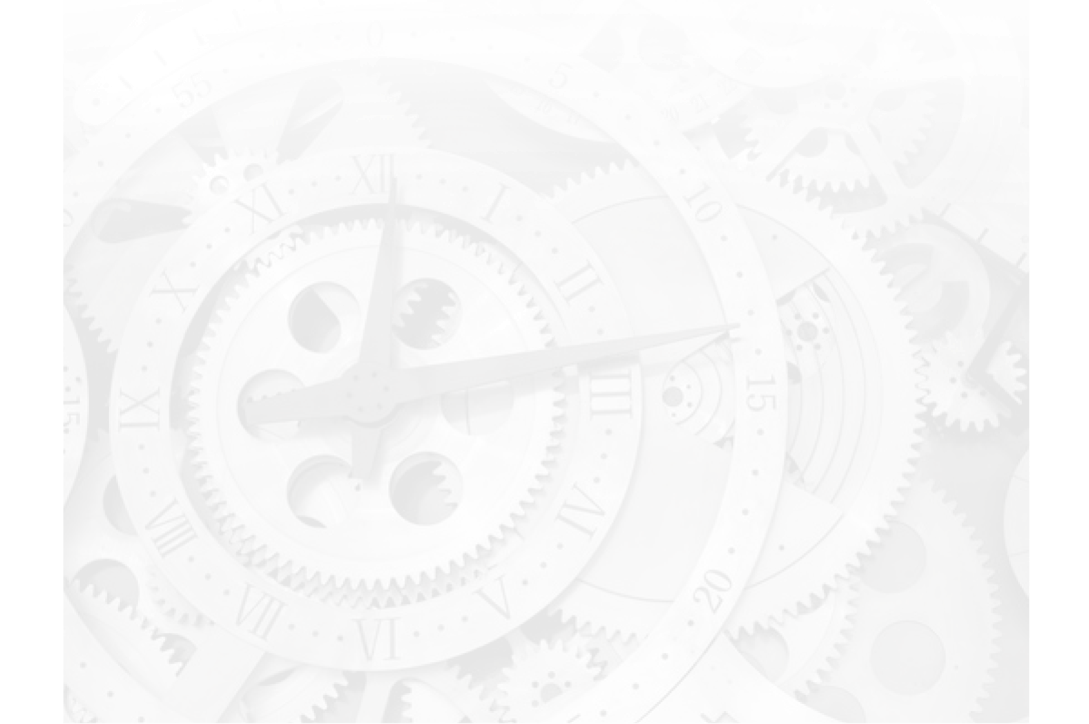 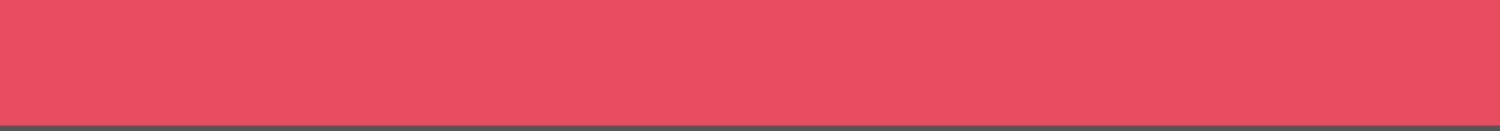 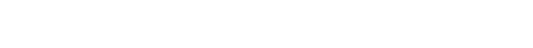 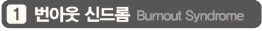 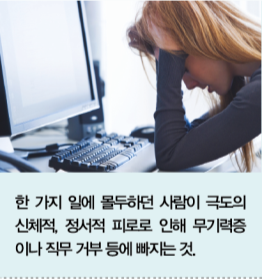 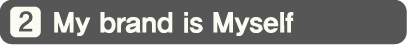 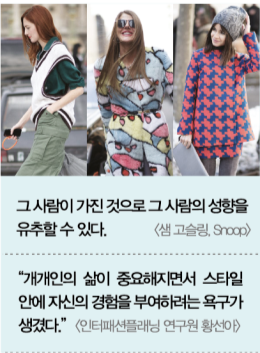 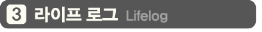 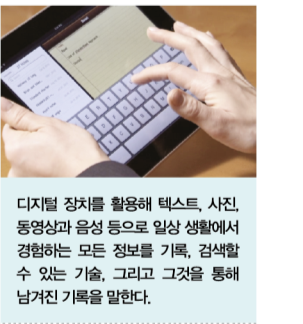 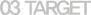 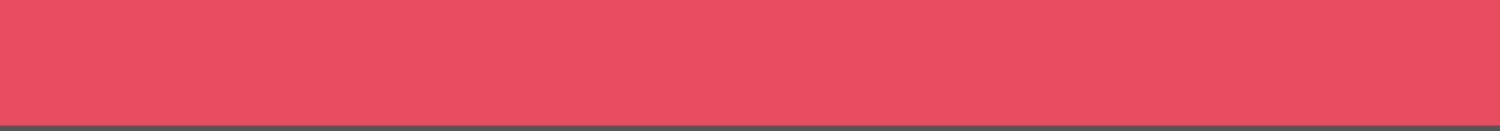 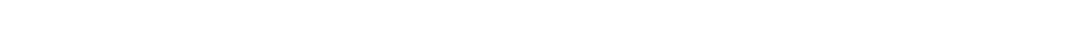 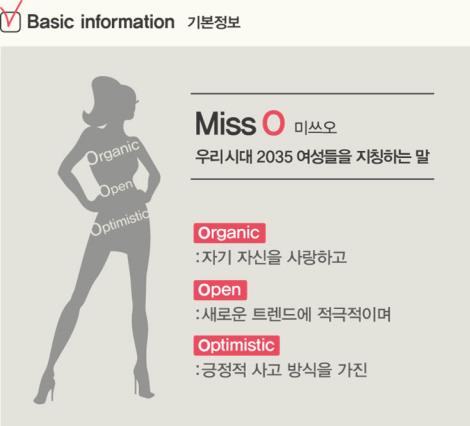 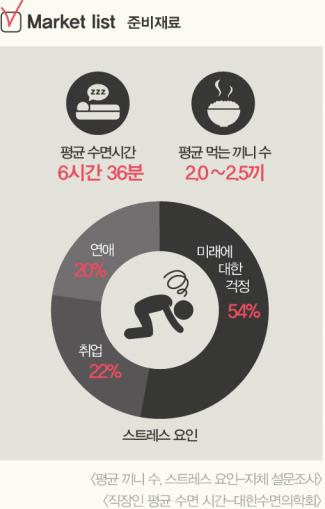 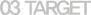 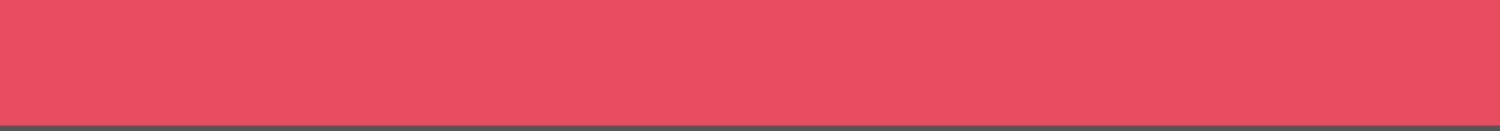 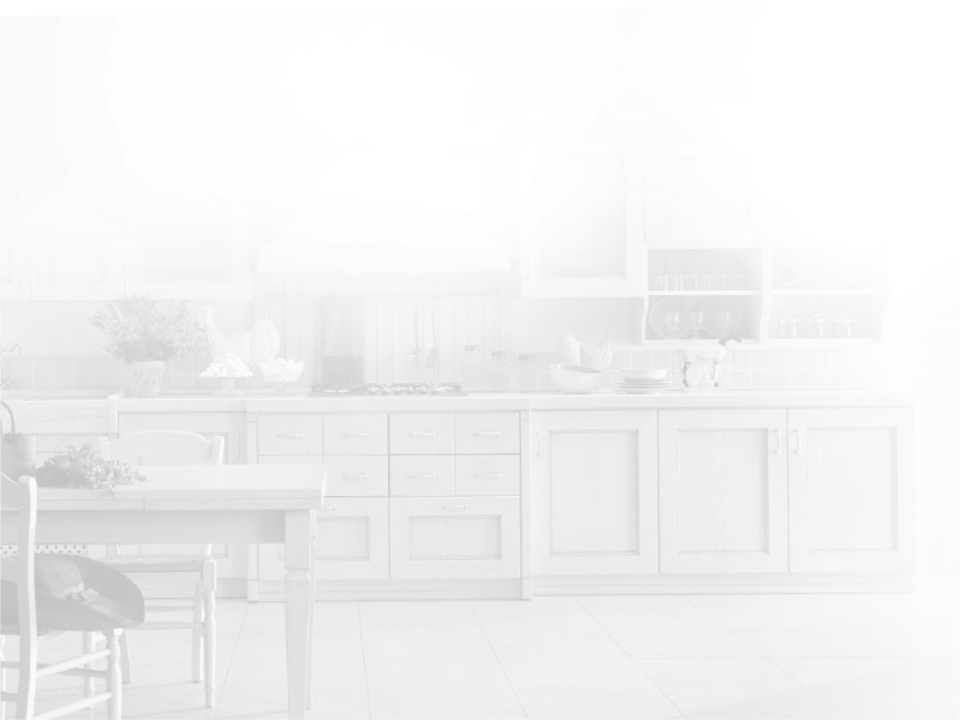 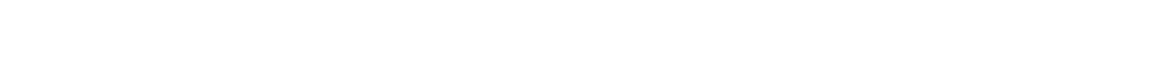 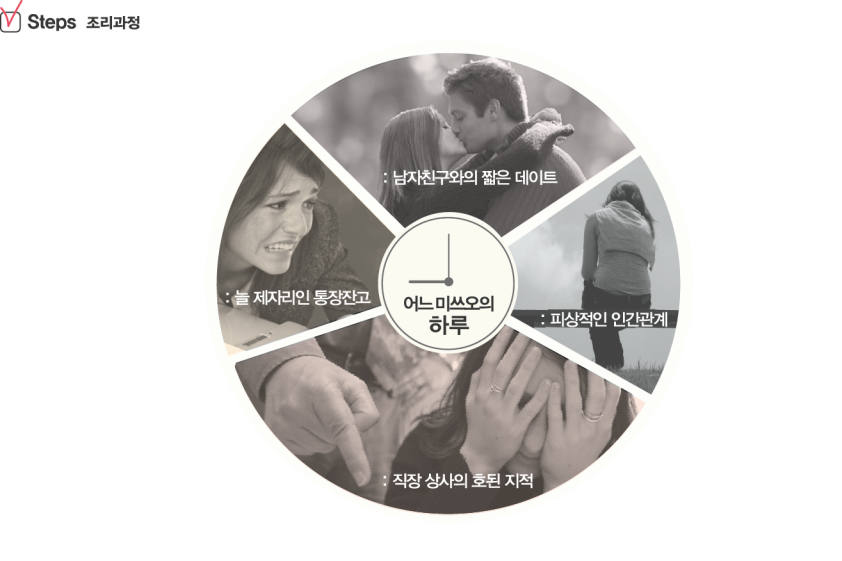 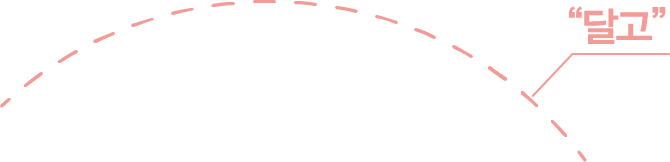 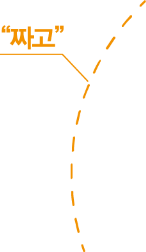 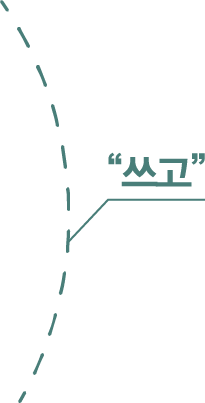 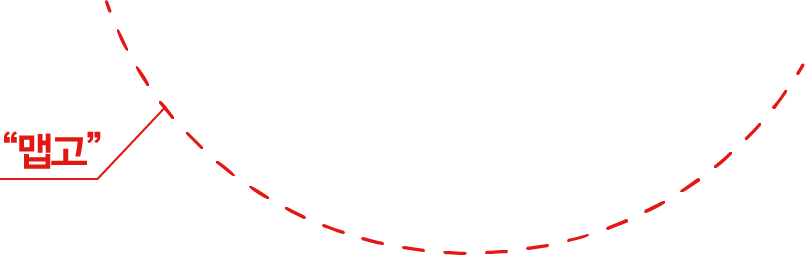 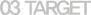 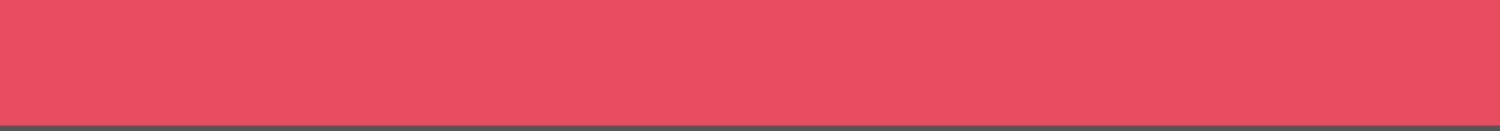 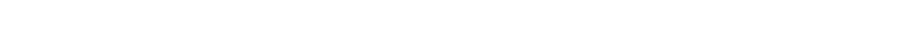 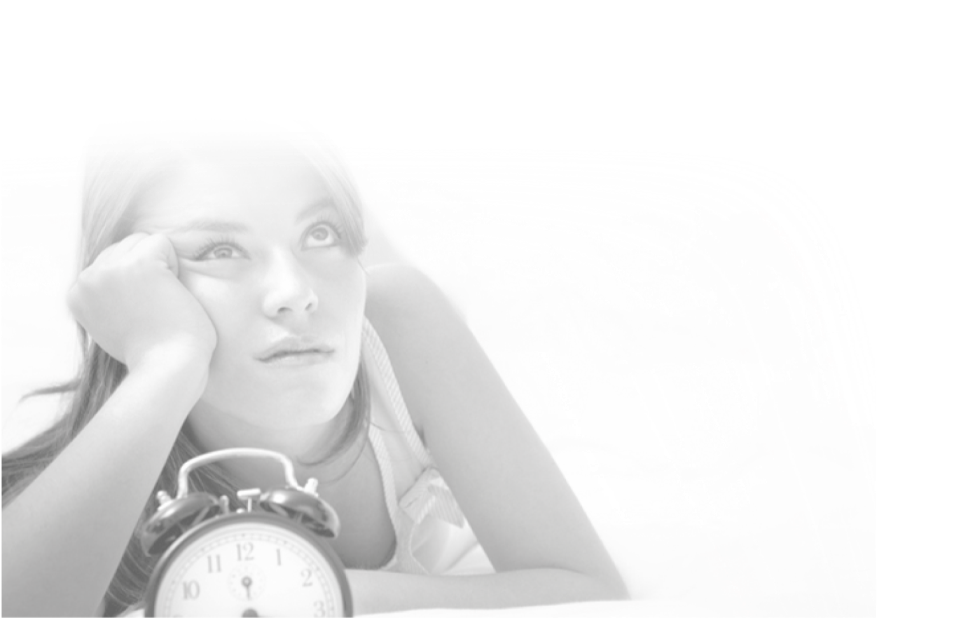 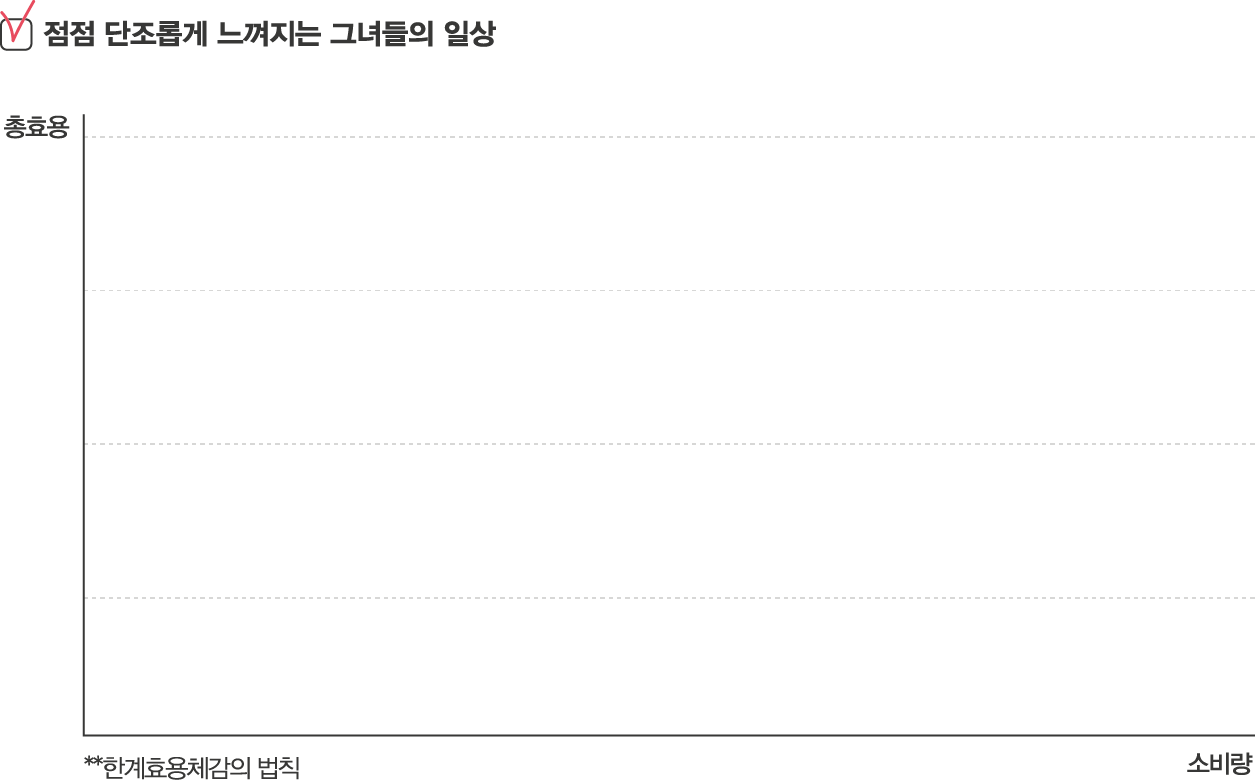 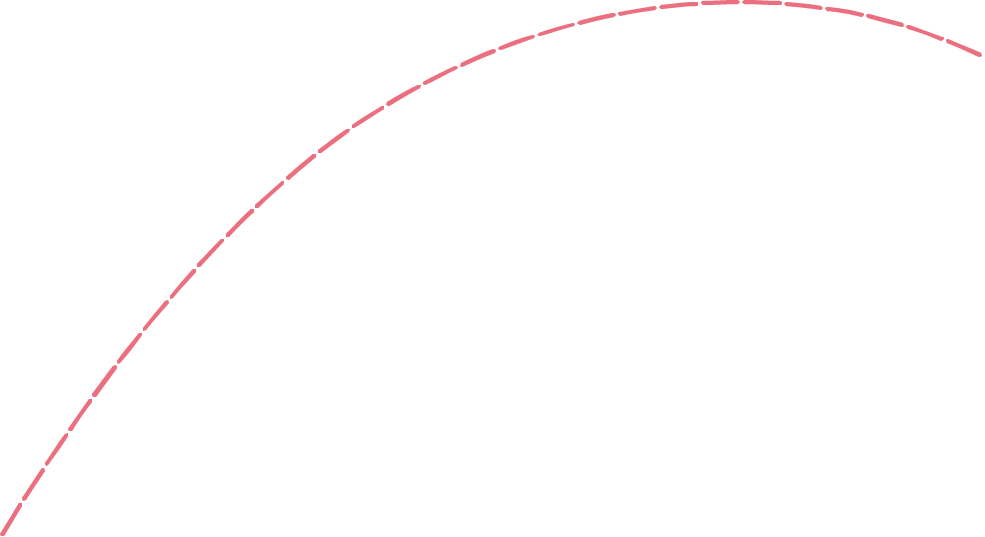 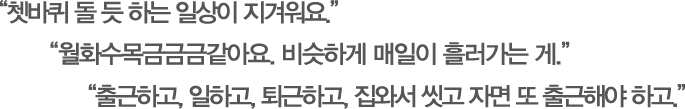 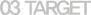 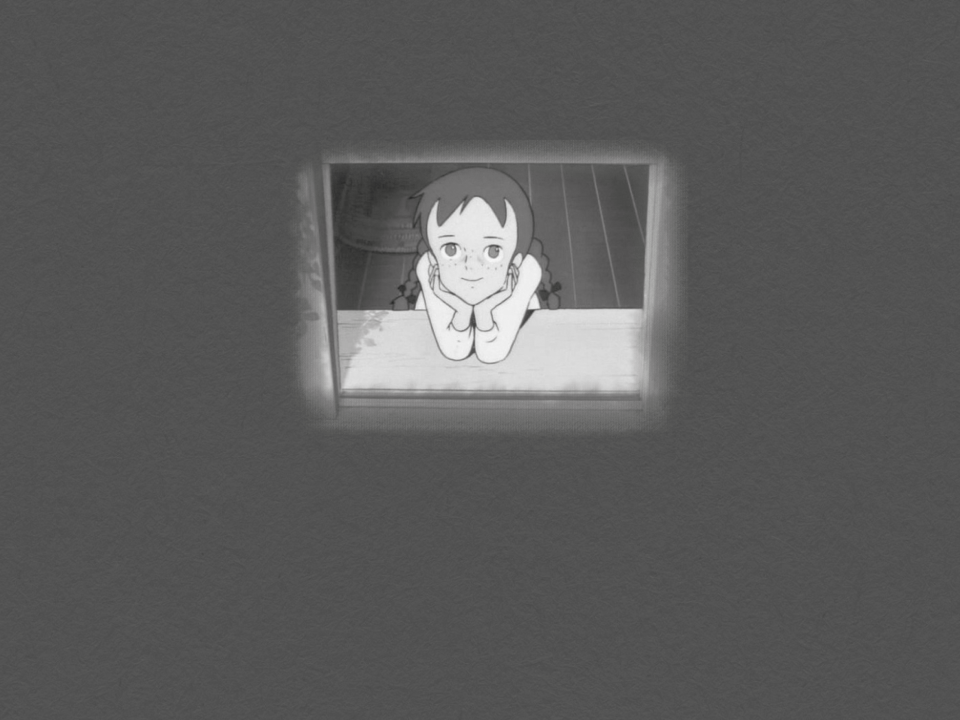 빨강머리 앤 中
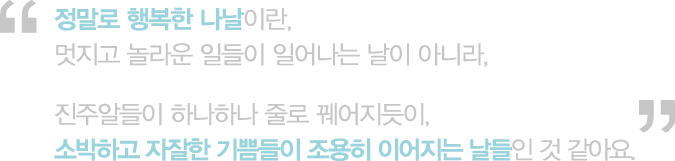 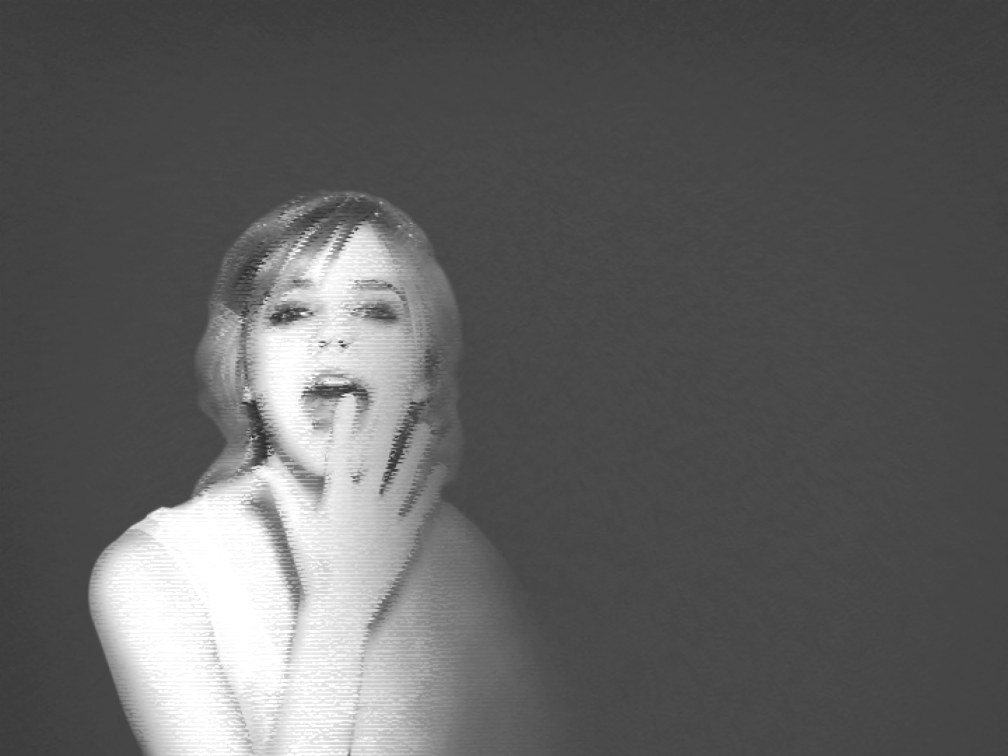 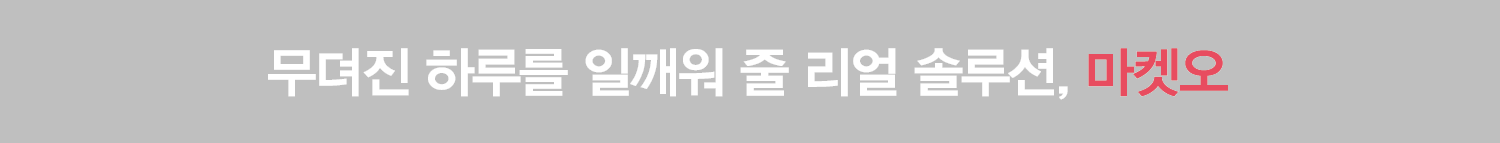 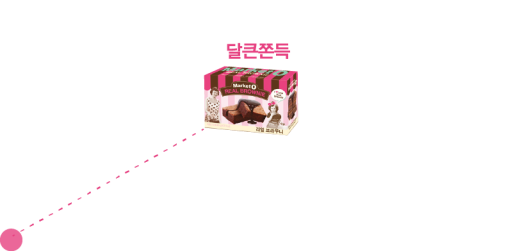 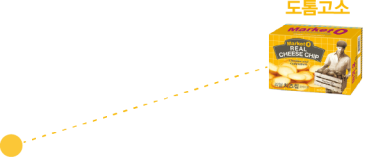 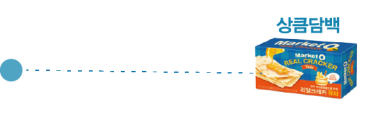 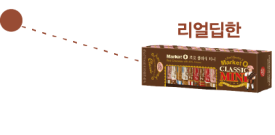 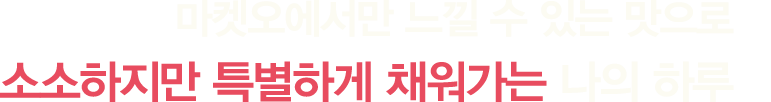 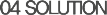 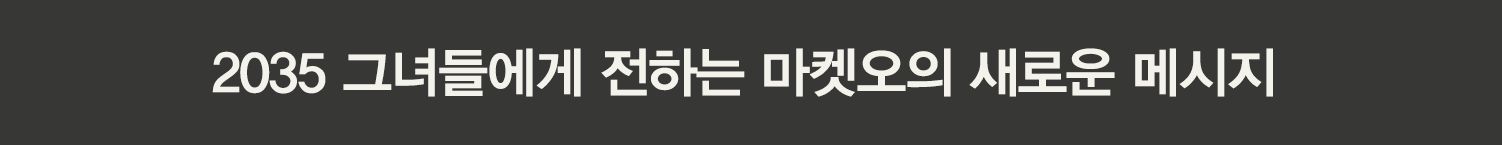 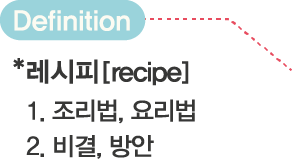 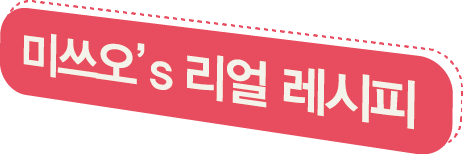 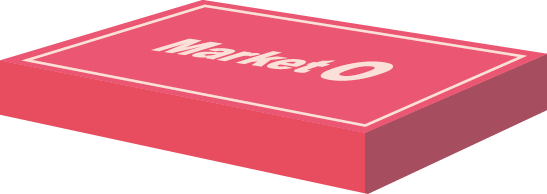 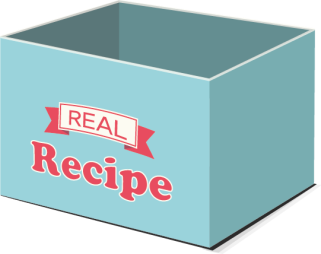 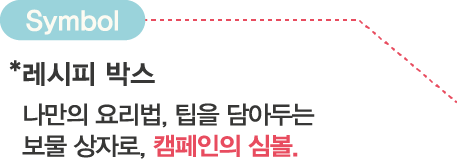 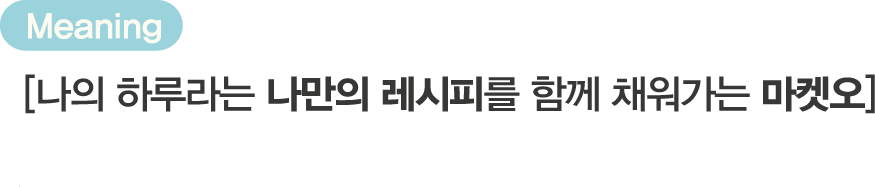 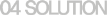 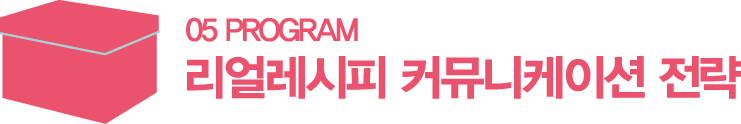 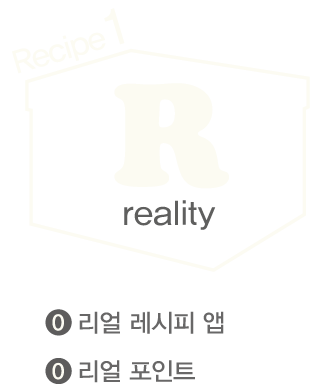 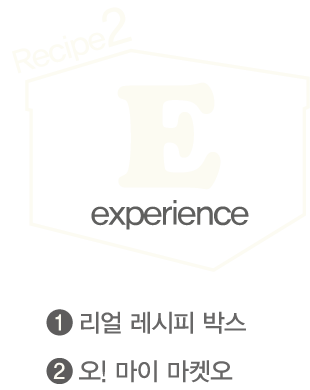 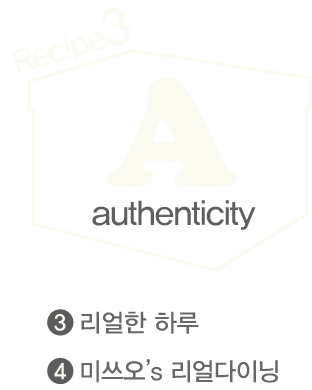 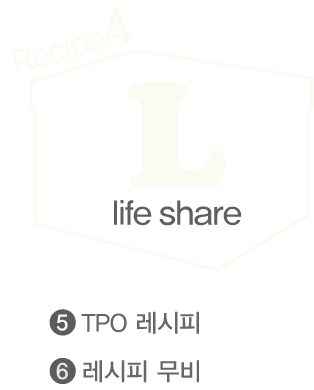 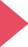 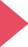 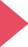 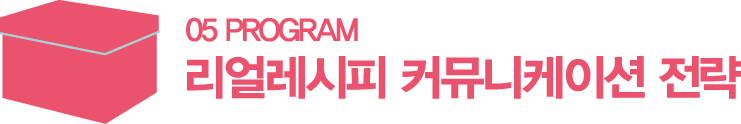 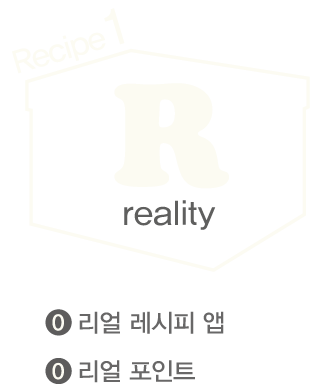 ▶목표
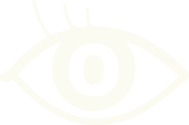 커뮤니케이션 시스템을 구축함으로써 소통 접점을 확보, 
마켓오를 [실재]하는 브랜드로 인지시킨다.
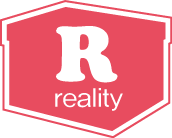 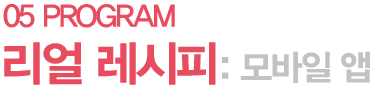 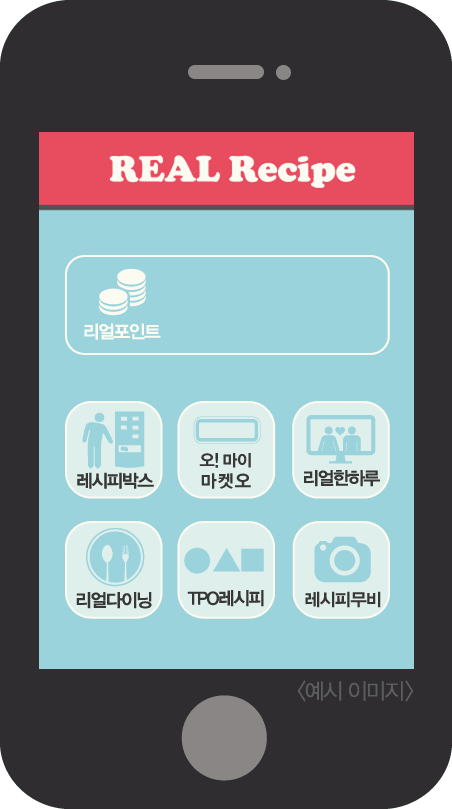 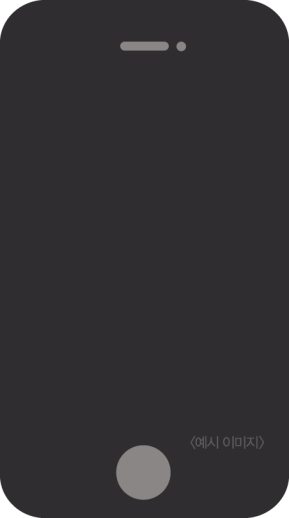 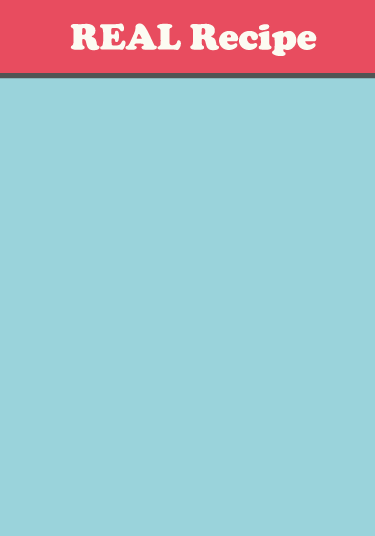 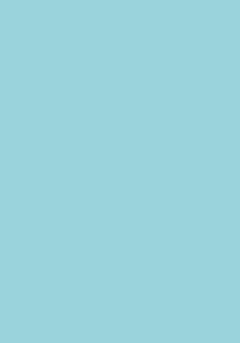 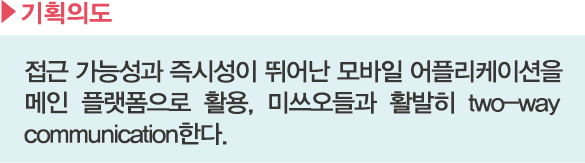 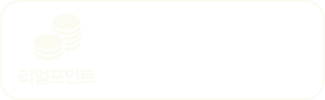 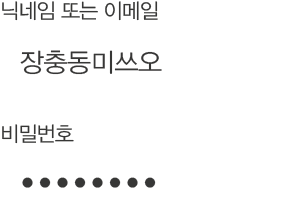 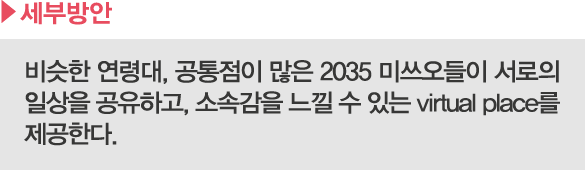 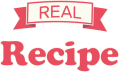 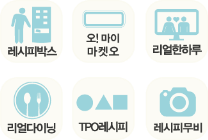 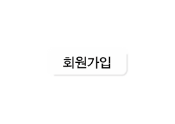 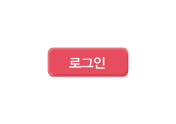 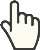 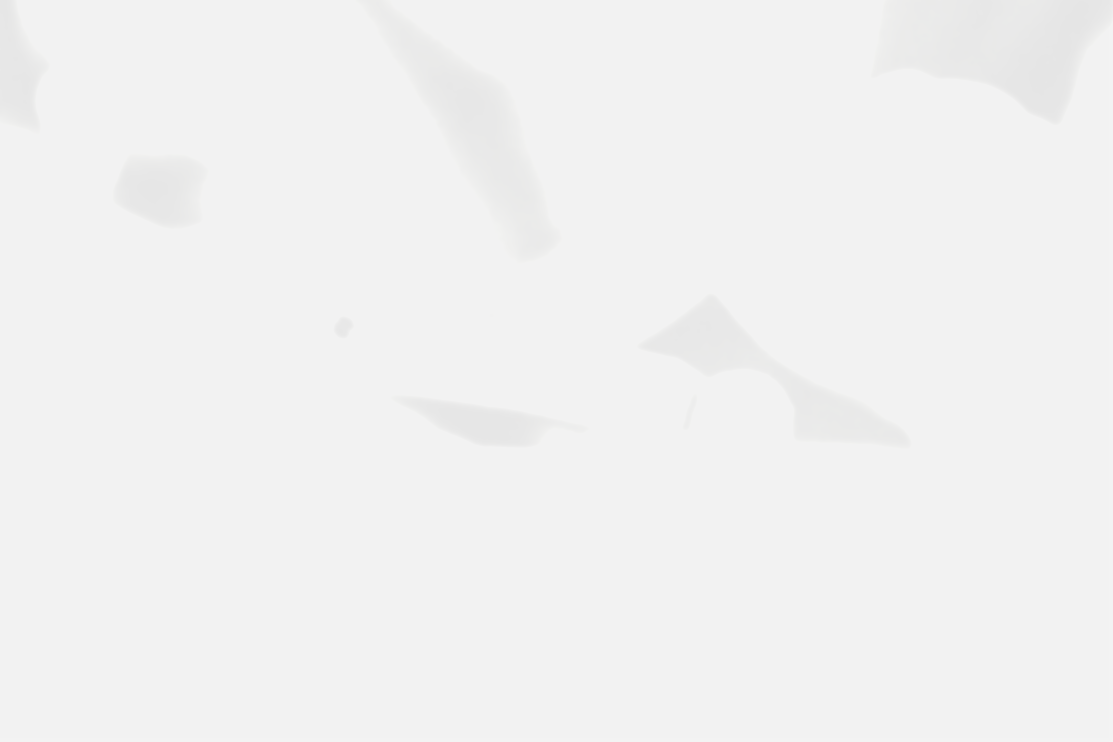 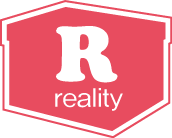 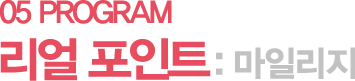 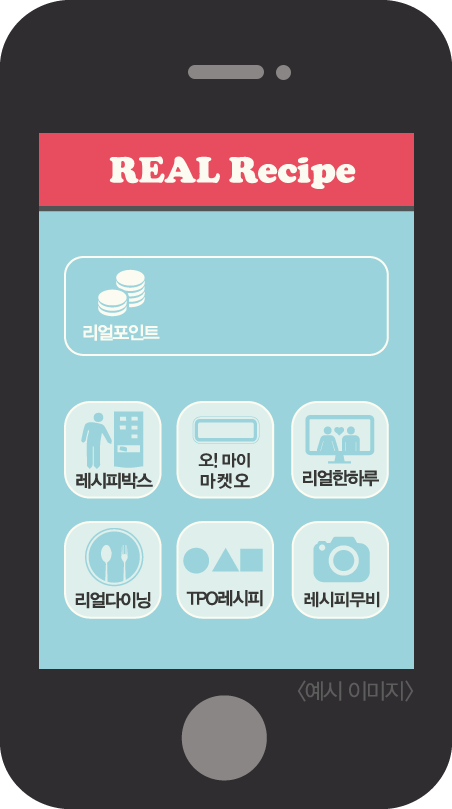 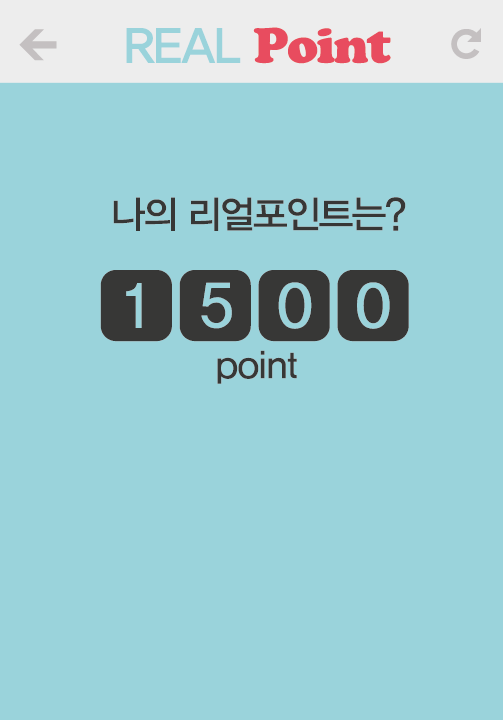 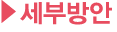 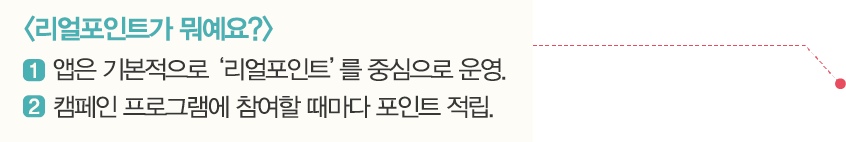 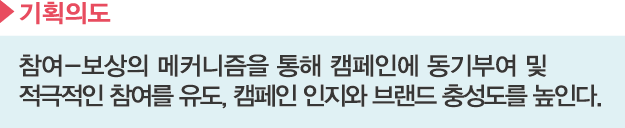 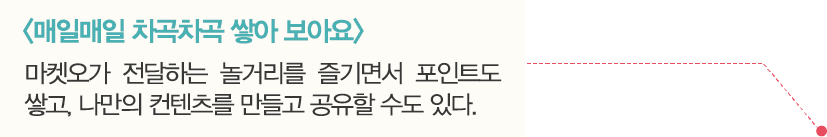 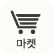 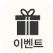 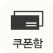 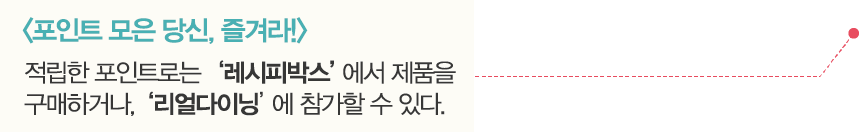 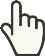 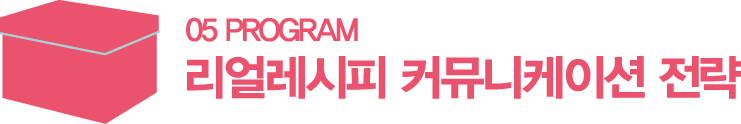 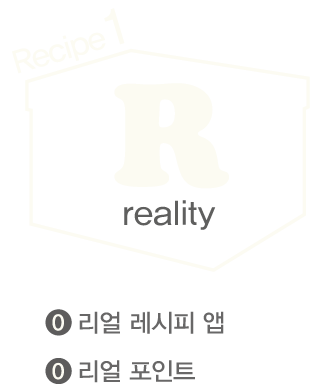 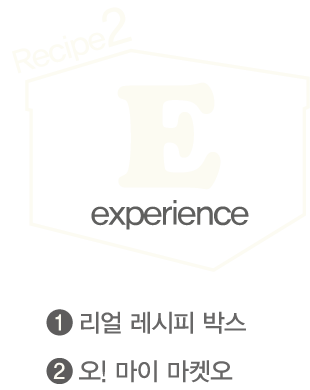 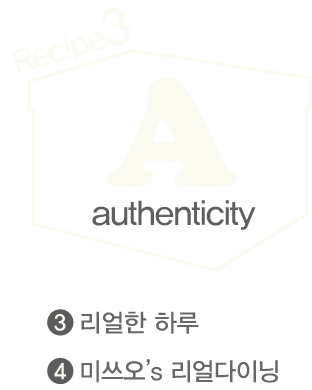 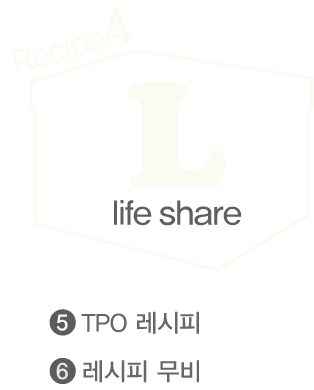 ▶목표
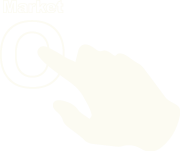 속성-편익-가치에 이르는 새로운 리얼의 의미를 
직접 [경험]함으로써 자연스럽게 알 수 있도록 한다.
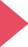 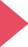 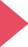 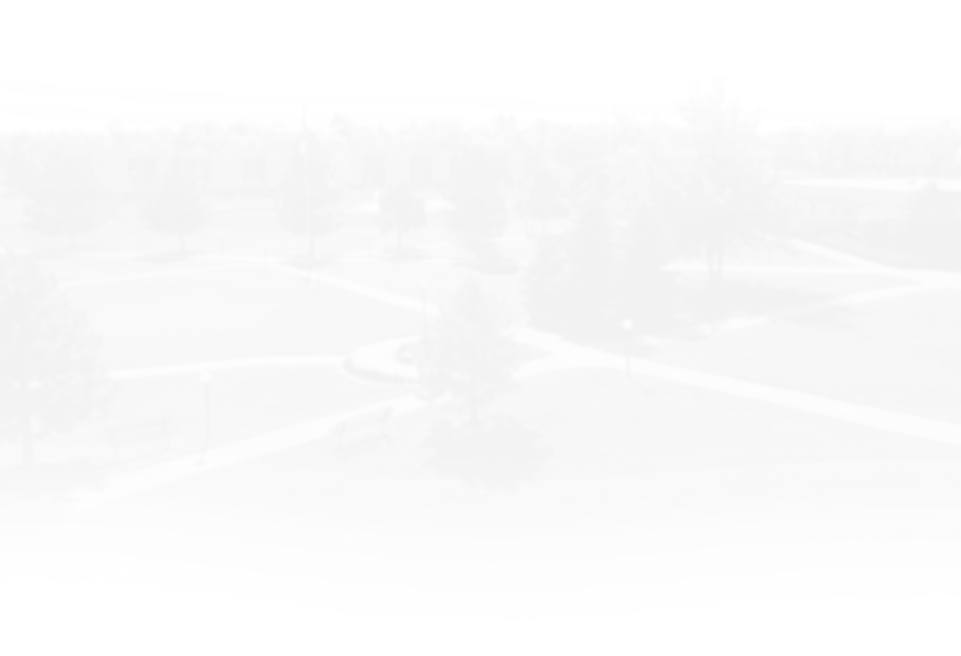 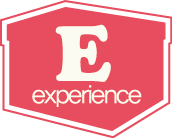 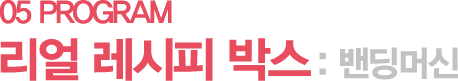 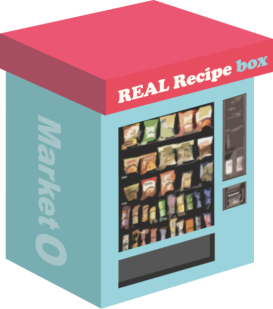 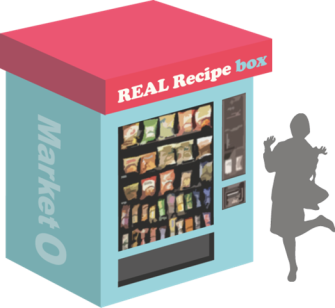 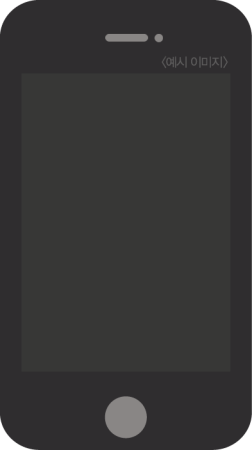 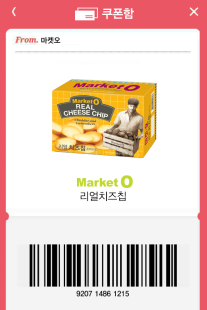 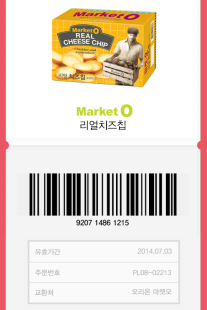 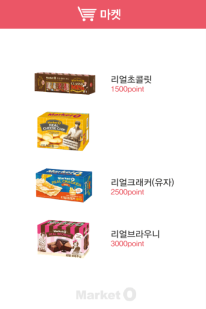 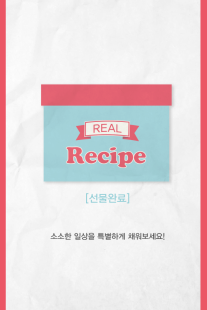 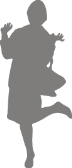 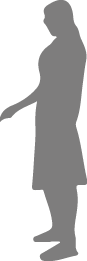 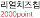 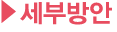 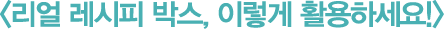 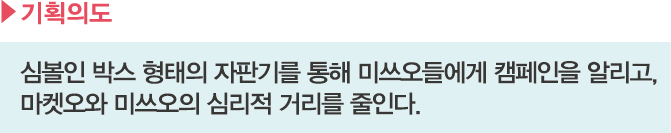 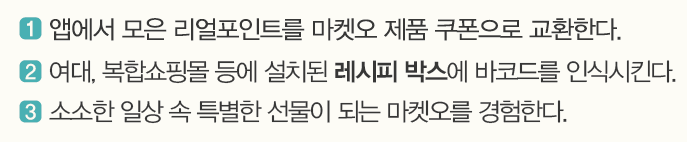 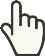 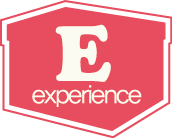 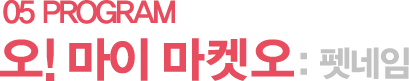 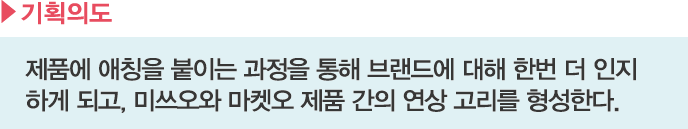 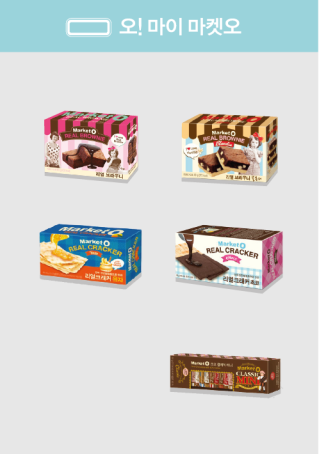 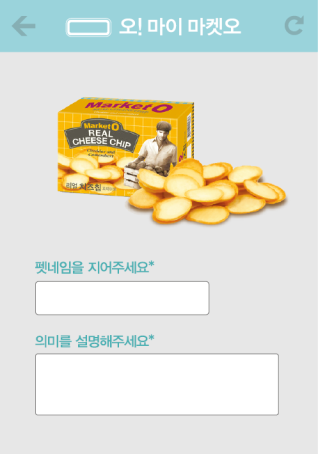 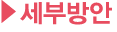 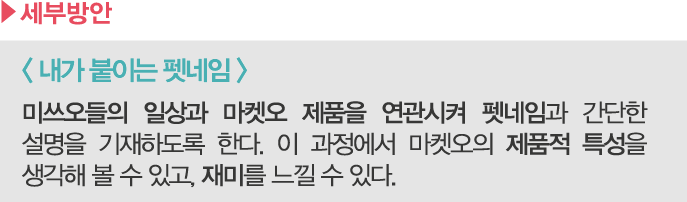 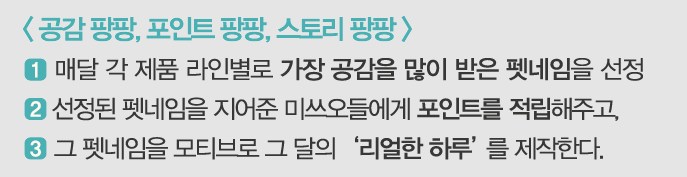 도톰고소
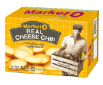 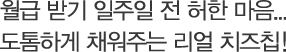 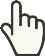 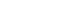 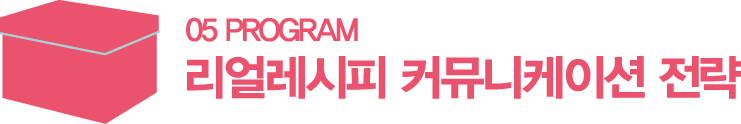 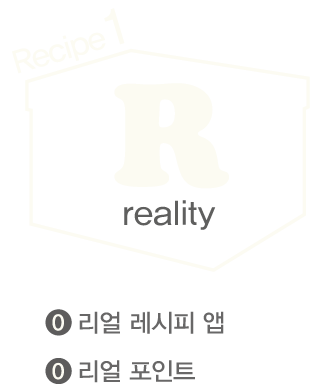 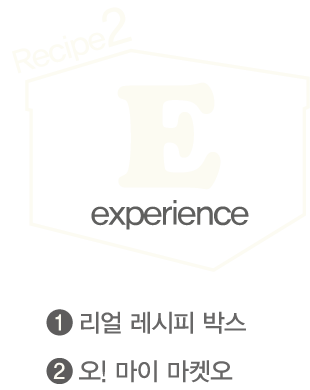 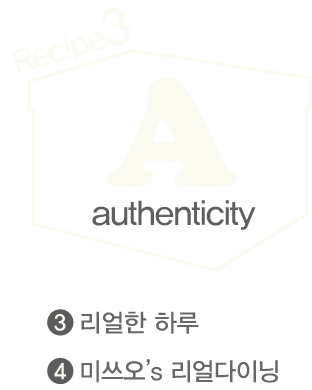 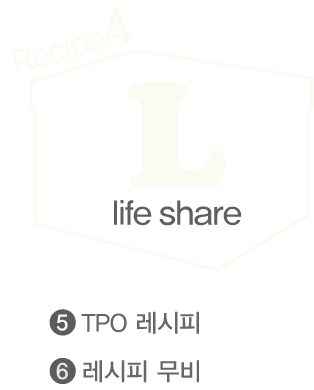 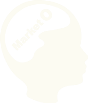 ▶목표
보다 세분화되고 구체적인 방법으로 가치를 전달함으로써,
마켓오의 [진정성]과 [아이덴티티]를 강력히 소구한다.
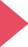 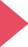 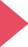 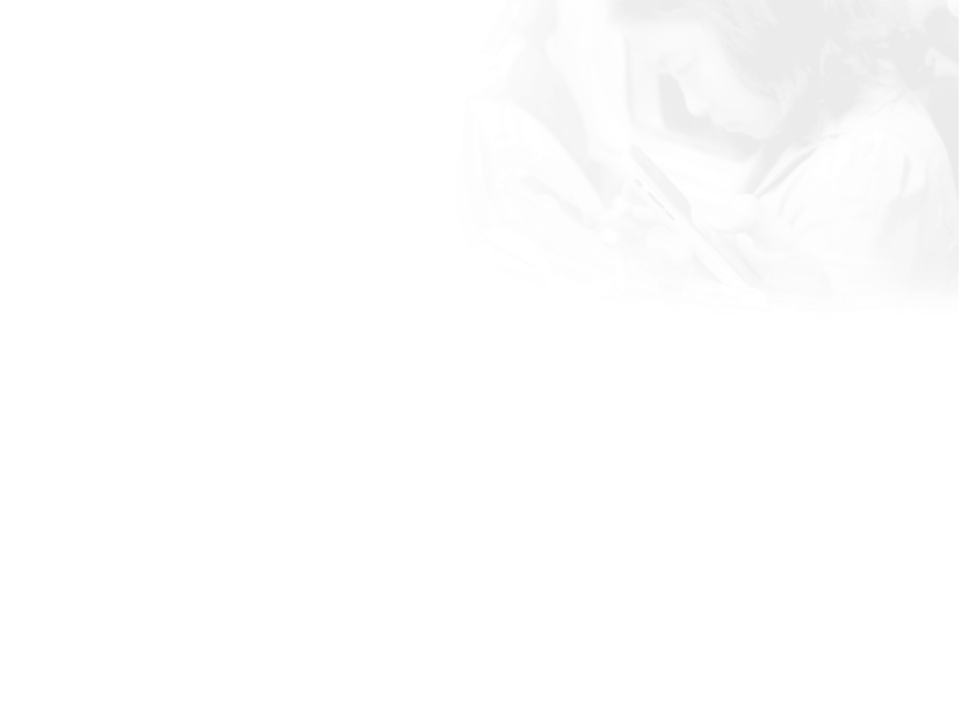 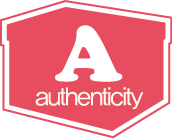 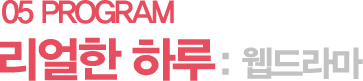 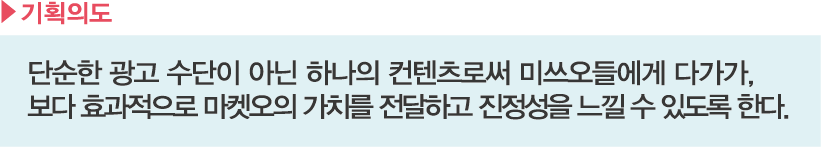 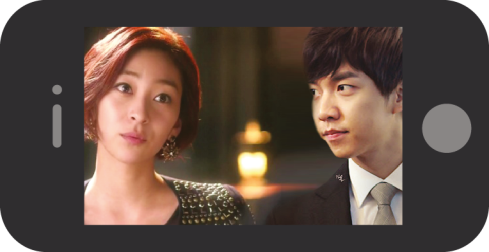 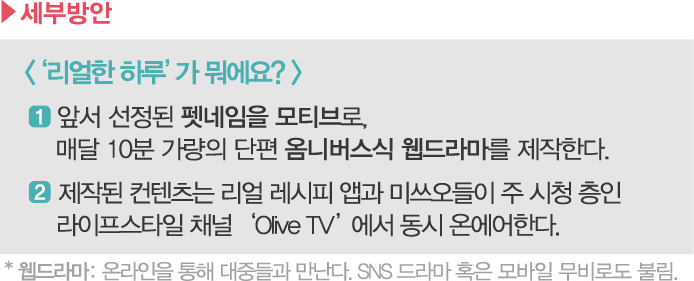 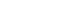 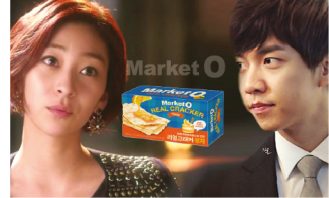 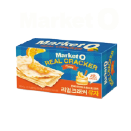 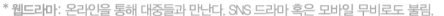 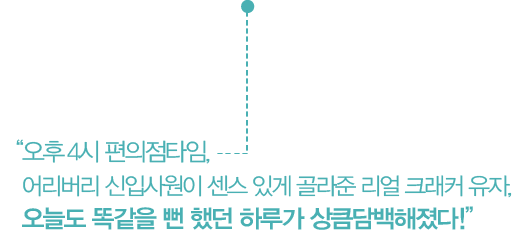 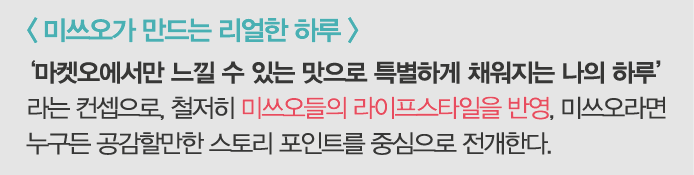 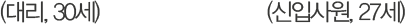 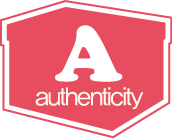 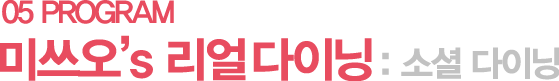 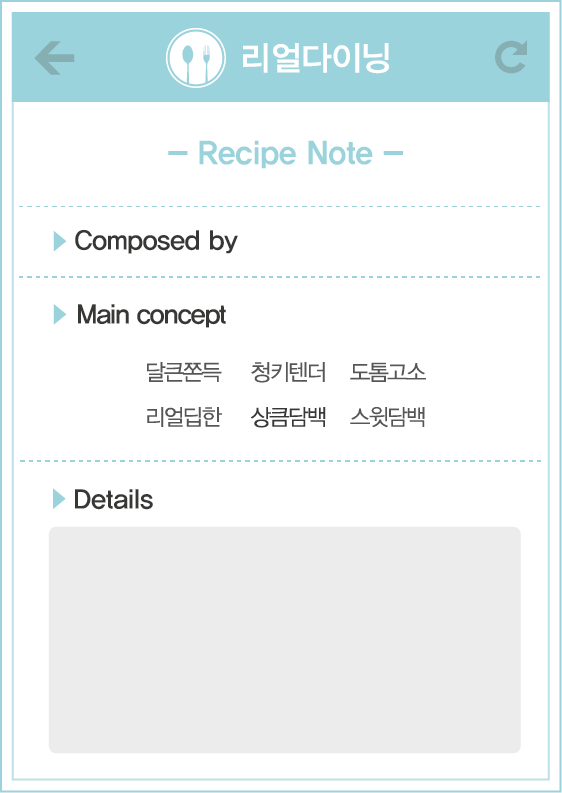 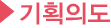 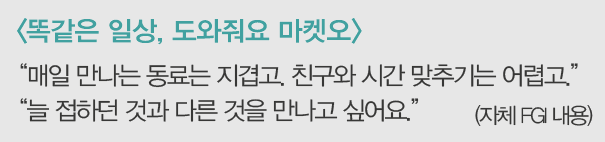 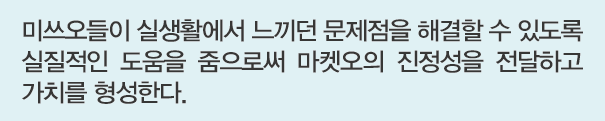 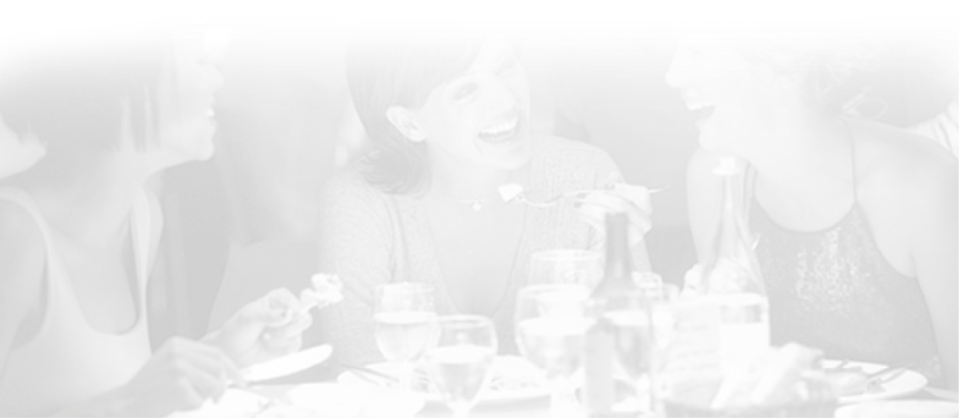 장충동미쓰오
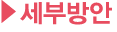 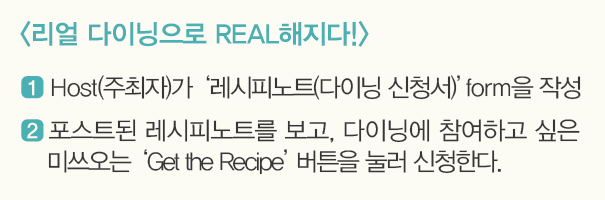 <레시피노트 작성법>
Host의 이름을 기재한다.
컨셉을 고른다.
*마켓오의 특성인 여섯가지 특별한 맛을 
 비유한 카테고리로 이루어져있다.
다이닝의 목적을 자세히 밝힌다.
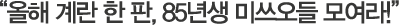 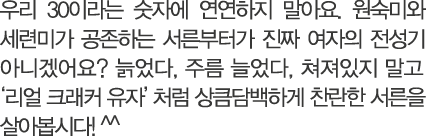 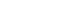 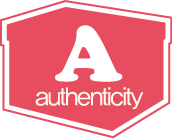 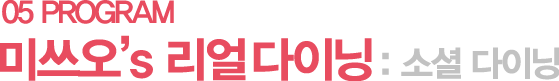 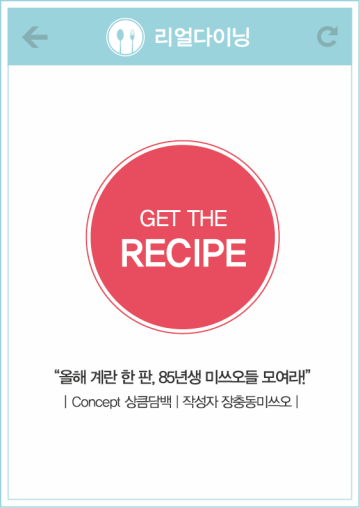 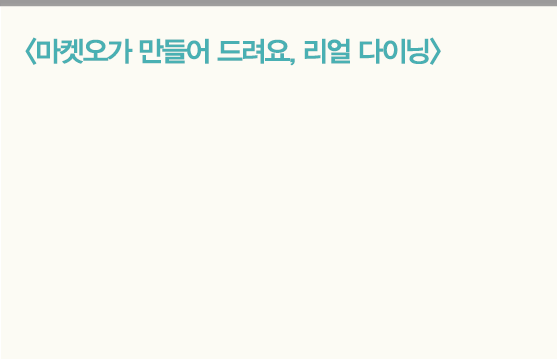 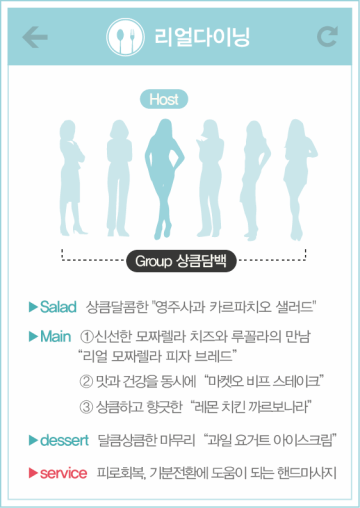 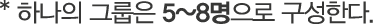 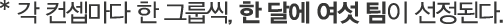 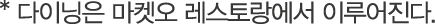 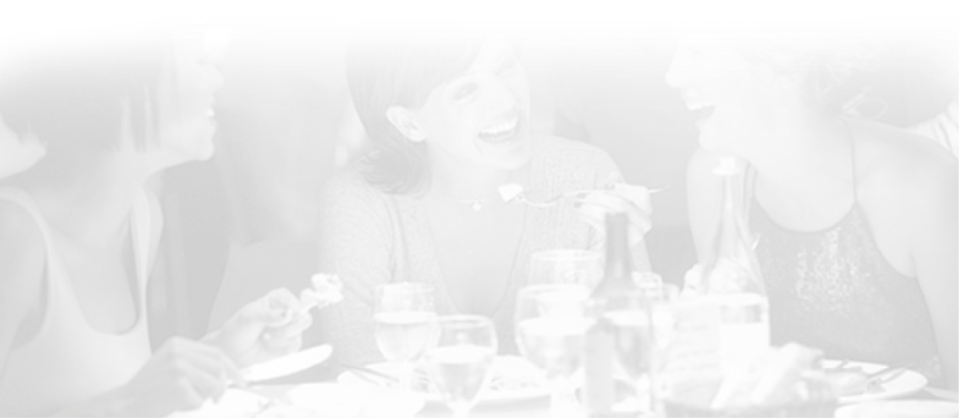 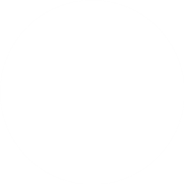 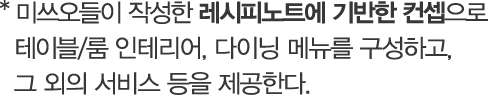 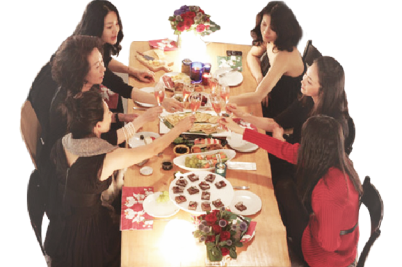 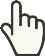 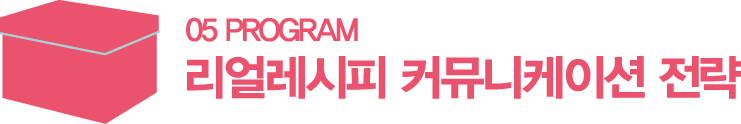 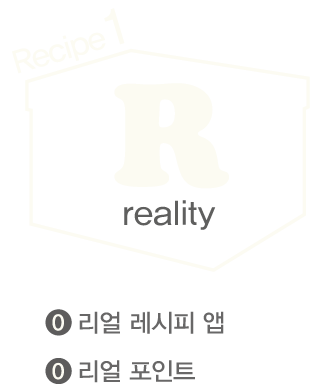 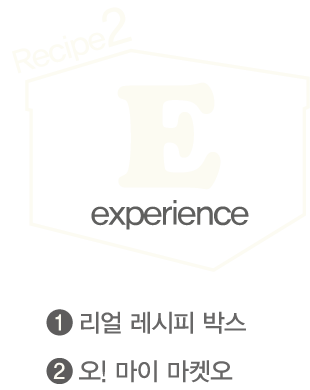 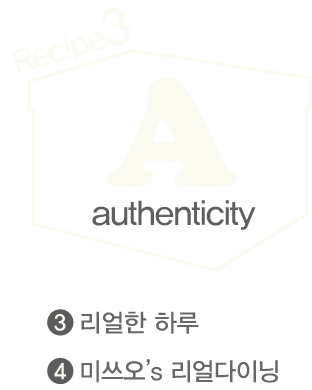 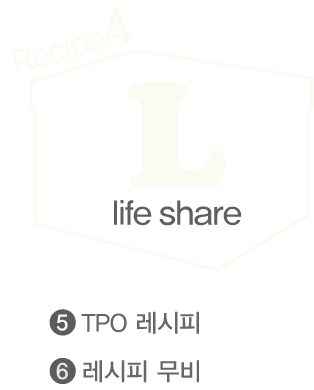 ▶목표
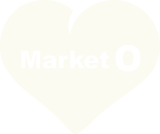 미쓰오들의 일상 곳곳에 존재하는 방법으로, 마켓오가 
그녀들의 [MYBRAND]로 자리매김 할 수 있도록 한다.
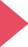 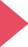 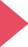 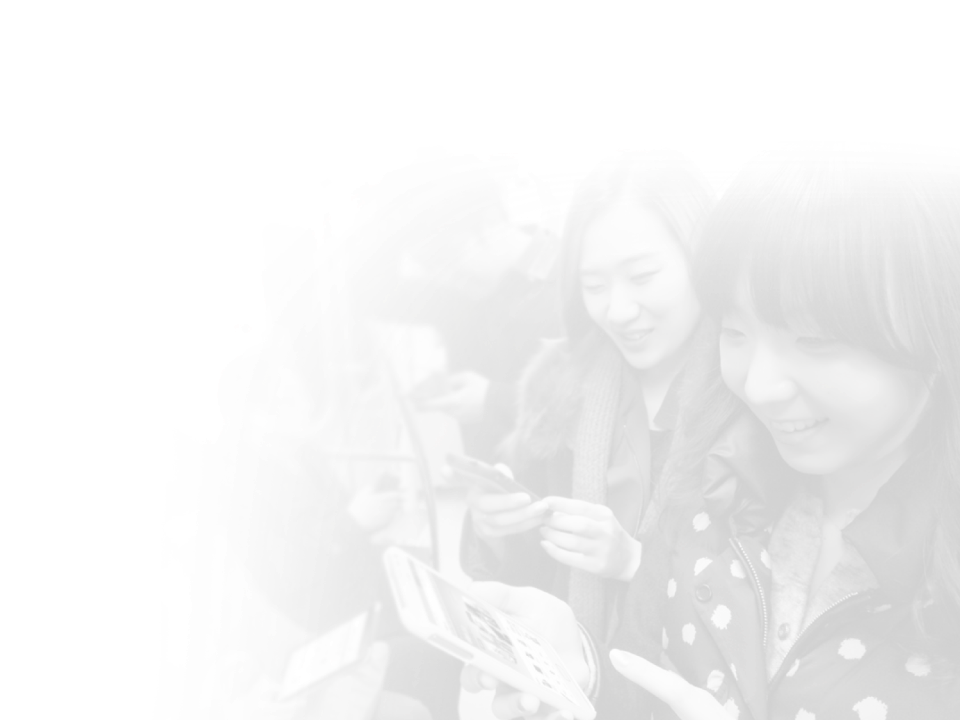 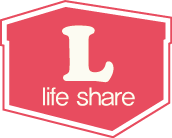 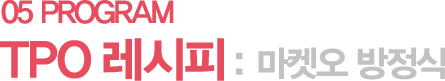 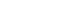 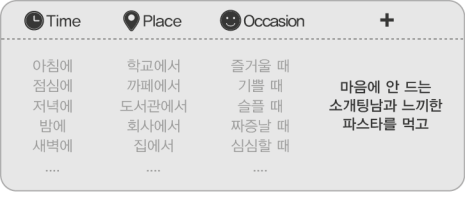 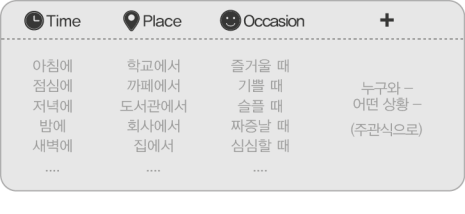 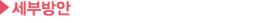 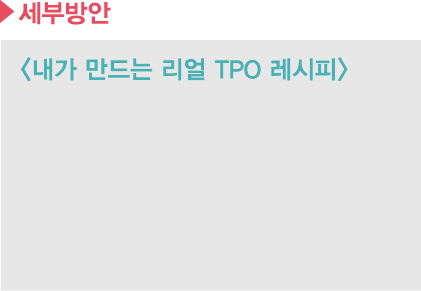 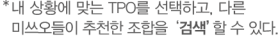 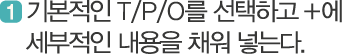 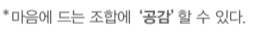 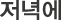 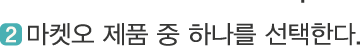 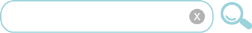 짜증날 때
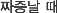 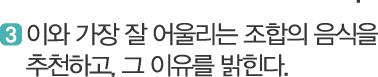 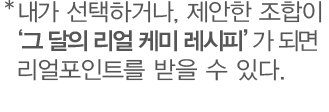 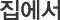 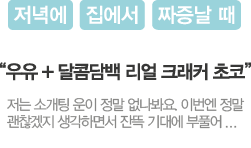 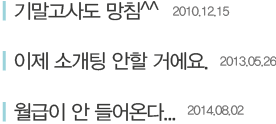 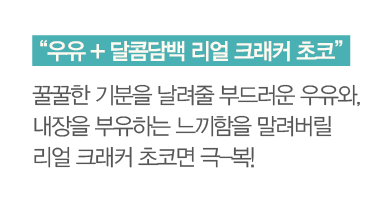 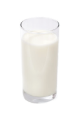 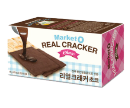 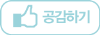 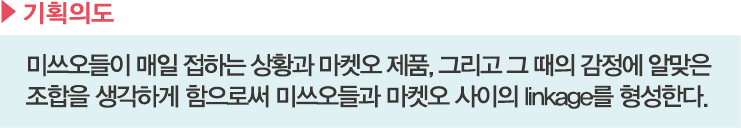 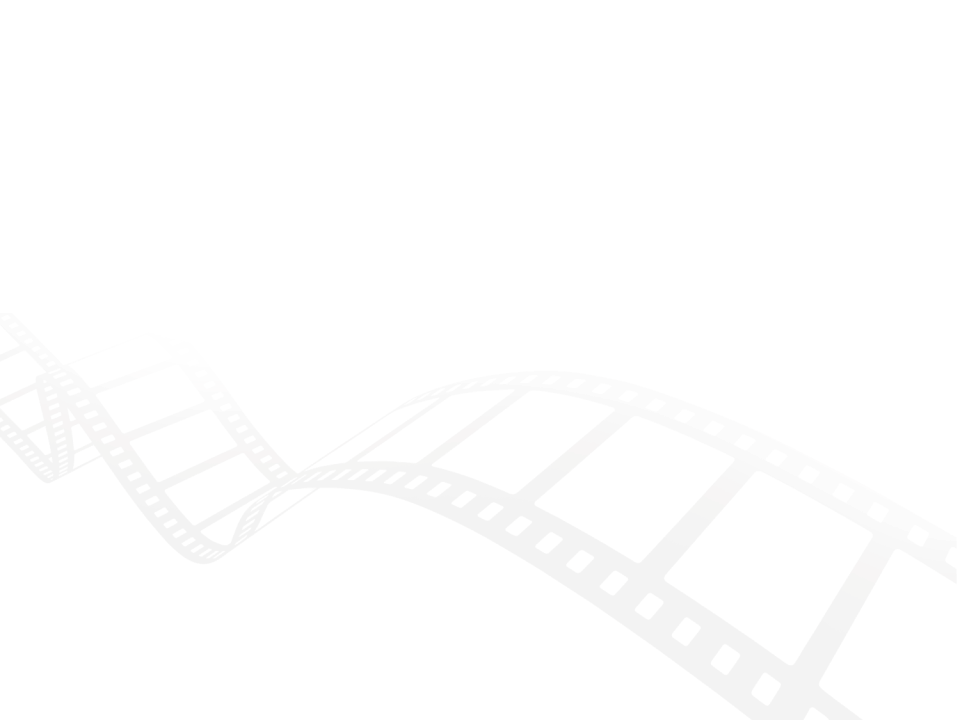 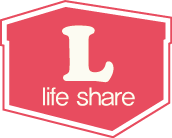 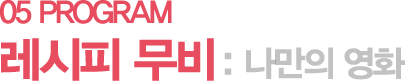 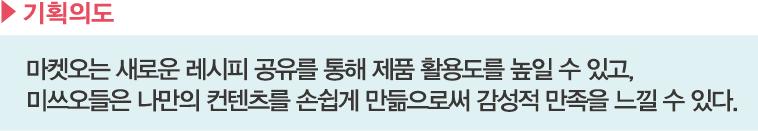 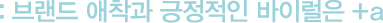 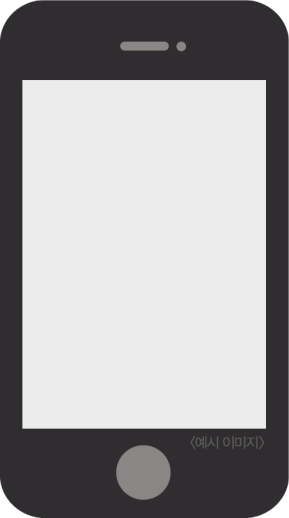 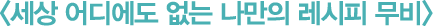 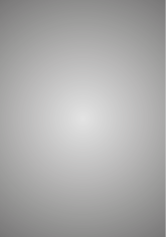 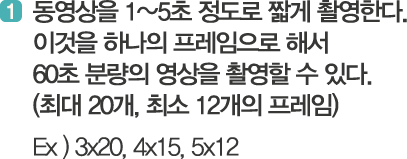 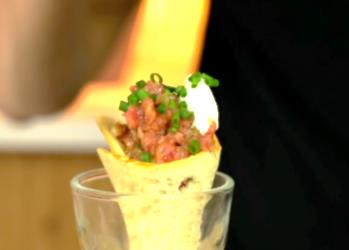 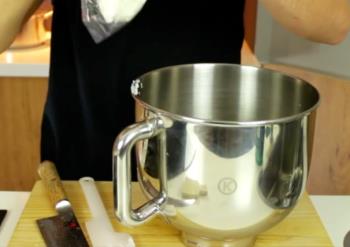 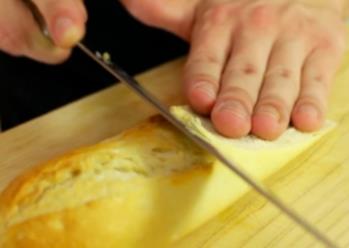 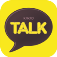 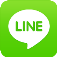 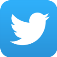 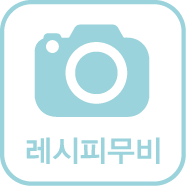 Exporting
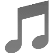 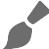 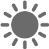 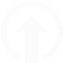 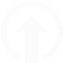 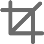 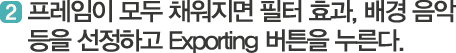 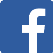 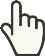 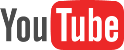 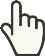 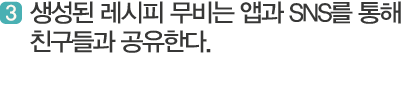 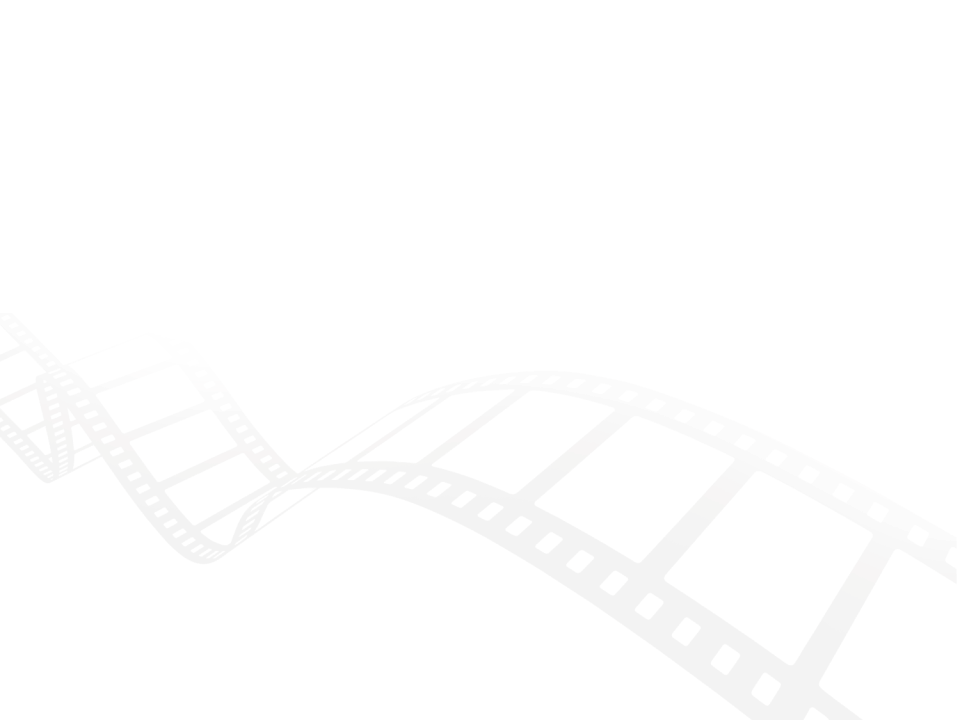 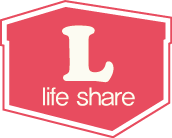 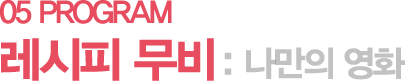 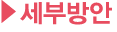 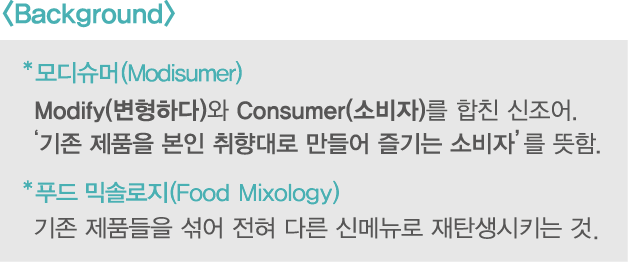 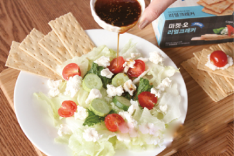 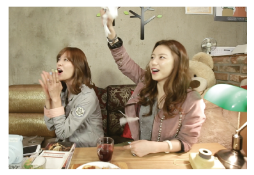 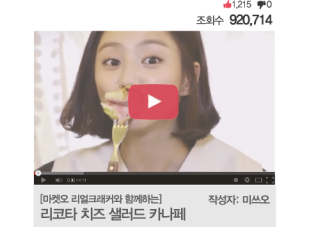 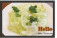 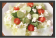 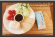 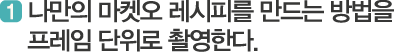 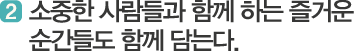 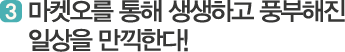 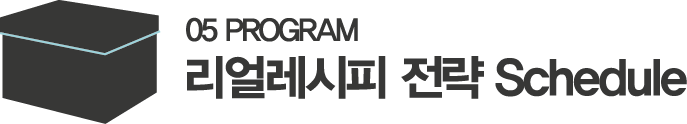 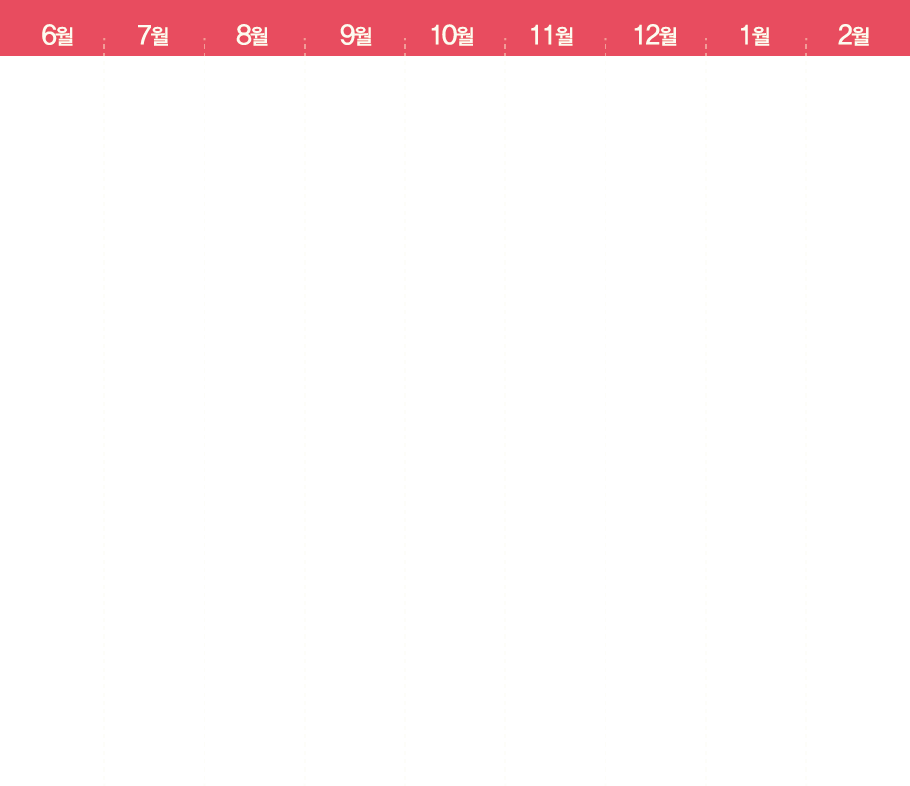 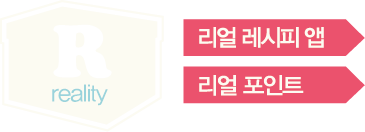 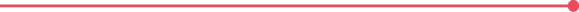 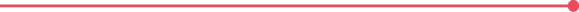 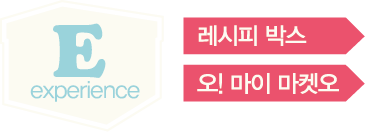 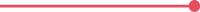 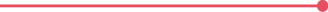 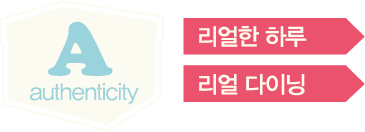 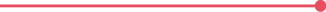 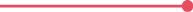 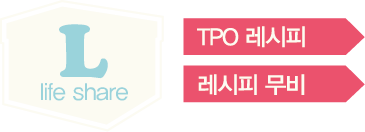 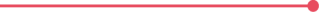 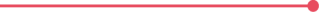 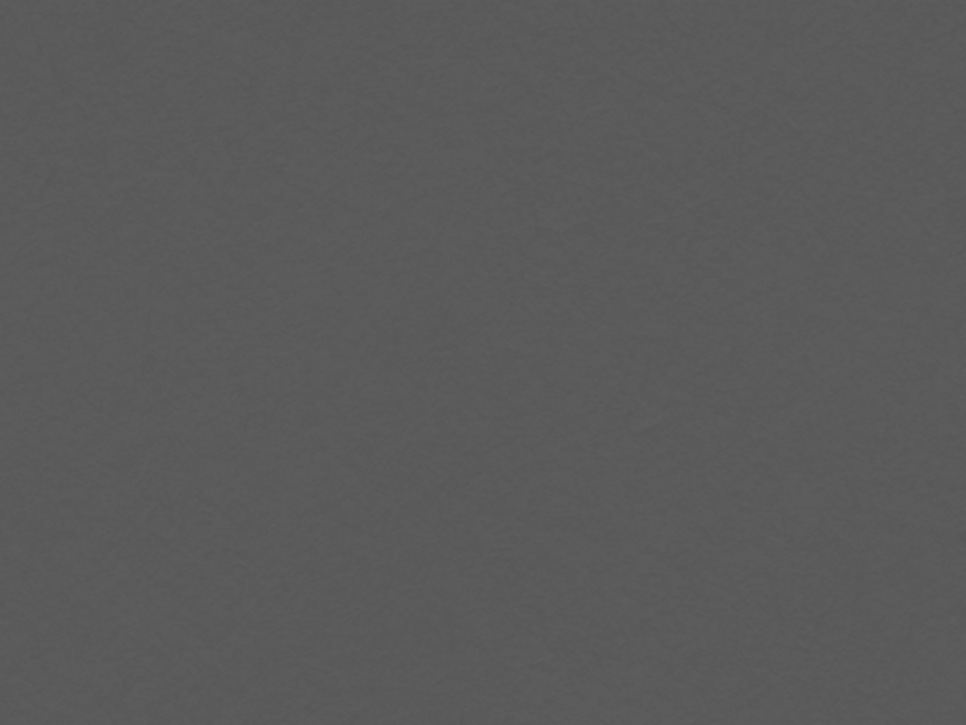 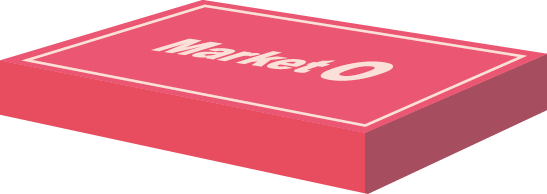 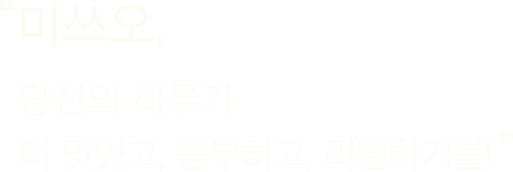 당신의 리얼레시피, 마켓오
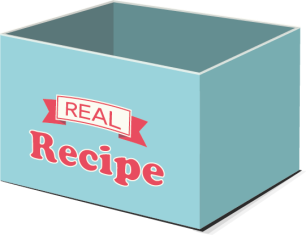 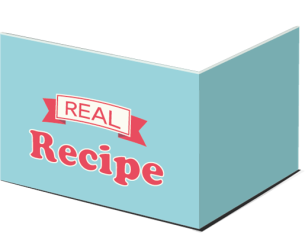